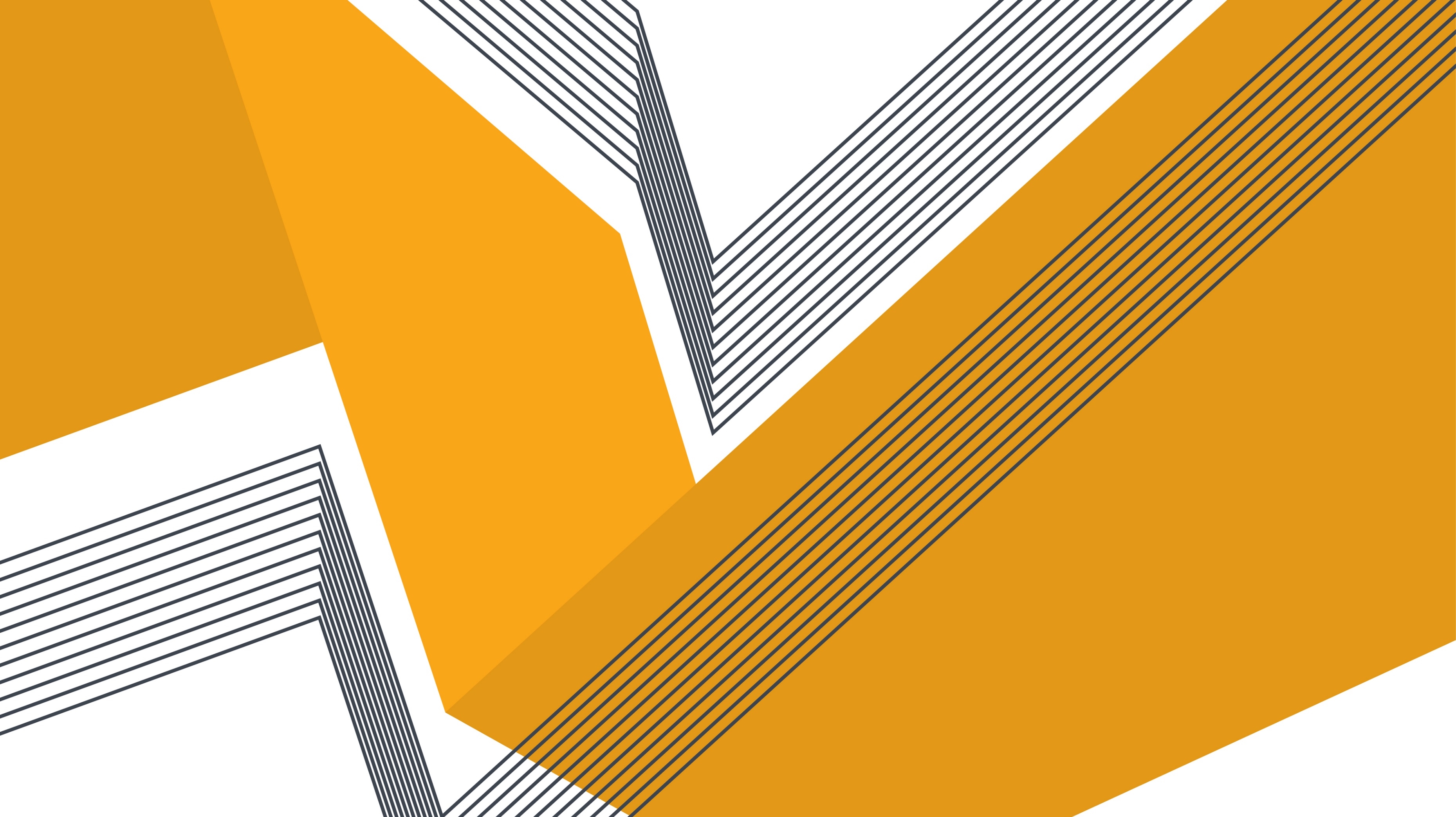 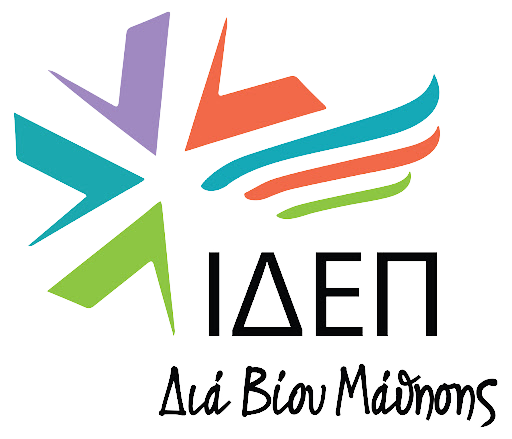 Τεχνική Σχολή Μακάριος Γ΄
Οργάνωση Κινητικοτήτων Erasmus +
Ανδρεασ αντωνιου
Περιεχόμενα Παρουσίασης
Οργάνωση Κινητικοτήτων Σχολικής Χρονιάς 2019
Στάδια Υλοποίησης
Δημιουργία Φακέλων – Folders
Δημιουργία Mind Mapping 
Παραδείγματα Οργάνωσης Κινητικοτήτων
Χρησιμοποίηση ΧMind Software για οργάνωση των Ευρωπαϊκών Προγραμμάτων.
Τεχνική Σχολή Μακάριος Γ΄
Οργάνωση Κινητικοτήτων 20192019-1-CY01-KA102-058168
Τελική Έγκριση
Δημιουργία Επιτροπής Ευρωπαϊκών Προγραμμάτων Σχολικής Χρονιάς 2020 -2021
Πρακτικά Συνεδριάσεων
Παρουσιάσεις – Σεμινάρια ΙΔΕΠ
Στάδια Υλοποίησης
Οργάνωση Κινητικοτήτων 20192019-1-CY01-KA102-058168
ΠΟΡΕΙΑ ΔΙΑΧΕΙΡΗΣΗΣ ΚΙΝΗΤΙΚΟΤΗΤΑΣ
Συνεδρίαση επιτροπής Ευρωπαϊκών Προγραμμάτων
Ενημέρωση Συναδέλφων για τις εγκεκριμένες κινητικότητες
Ανάθεση ενός υπεύθυνου Εκπαιδευτικού για την οργάνωση της κάθε κινητικότητας.
Στάδια Υλοποίησης
Οργάνωση Κινητικοτήτων 20192019-1-CY01-KA102-058168
Διαδικασία επιλογής των Συνοδών Εκπαιδευτικών
Εξαγγελία όλων των κινήσεων στο εξαγγελτήριο της σχολής, ώστε όποιος θέλει να υποβάλει το ενδιαφέρον του για να λάβει μέρος. 
Κατάρτιση καταλόγου ενδιαφερομένων.
Συνεδρίαση  επιτροπής ευρωπαϊκών προγραμμάτων και των συντονιστών Β.Δ. της κάθε ειδικότητας με σκοπό την ετοιμασία ενός short list 3 υποψηφίων για κάθε θέση.
Παράδοση του short list στον Υπεύθυνο Εκπαιδευτικό για Ευρωπαϊκά Προγράμματα.
Ενημέρωση του Διευθυντή ο οποίος έχει και τον τελικό λόγο για έγκριση ή απόρριψη του κάθε υποψηφίου.
Κατάρτιση τελικού καταλόγου από τον διευθυντή της σχολής.
Στάδια Υλοποίησης
Οργάνωση Κινητικοτήτων 20192019-1-CY01-KA102-058168
Κριτήρια επιλογής Συνοδών Εκπαιδευτικών
Η εξαίρετη γνώση της αγγλικής γλώσσας
Οι άριστες σχέσεις με τους μαθητές και τους συναδέλφους.
Η ακεραιότητα του χαρακτήρα, δημοκρατικές αξίες και ικανότητα διαχείρισης κρίσεων. 
Μονιμότητα και αρχαιότητα (χωρίς να γίνονται διακρίσεις ή να αποκλείονται εκ των προτέρων έκτακτοι ή συμβασιούχοι εκπαιδευτικοί).
Στάδια Υλοποίησης
Οργάνωση Κινητικοτήτων 20192019-1-CY01-KA102-058168
Καθήκοντα Υπεύθυνου Κινητικότητας
Επικοινωνία με τον φορέα υποδοχής και συμφωνία όσον αφορά την ημερομηνία διεξαγωγής της κίνησης σε συνεργασία με τον υπεύθυνο ευρωπαϊκών προγραμμάτων της σχολής.
Ετοιμασία όλων των εντύπων που χρειάζεται για ενημέρωση των μαθητών για τα ευρωπαϊκά προγράμματα καθώς επίσης και τις  αιτήσεις συμμετοχής.
Παραλαβή βαθμολογιών  των μαθητών από την γραμματεία και επιλογή των μαθητών (σύμφωνα με τα κριτήρια επιλογής που θα καθοριστούν μαζί με τον συντονιστή του προγράμματος και τον Υπεύθυνο Εκπαιδευτικό των Ευρωπαϊκών προγραμμάτων).
Στάδια Υλοποίησης
Οργάνωση Κινητικοτήτων 20192019-1-CY01-KA102-058168
Καθήκοντα Υπεύθυνου Κινητικότητας
Συγκέντρωση στοιχείων των μαθητών που χρειάζονται για το ταξίδι, φωτοαντίγραφα ταυτοτήτων δημιουργία λογαριασμού ηλεκτρονικού ταχυδρομείου για κάθε μαθητή που θα λάβει μέρος στο πρόγραμμα. Στοιχεία  γονέων και διευθύνσεις  μεριμνά για άδειες εξόδου από την Κύπρο για τους άρρενες μαθητές. 
Εξασφάλιση τριών προσφορών για την αγορά των αεροπορικών εισιτηρίων. Κατακύρωση προσφοράς σε συνεργασία με το λογιστήριο του σχολείου.
Ετοιμασία όλων των αναγκαίων εντύπων που χρειάζεται να υπογραφούν από τον φορέα υποδοχής ( Grand agreements,learning agreements quality commitment agreements  και Euro passes για κάθε μαθητή).
Στάδια Υλοποίησης
Οργάνωση Κινητικοτήτων 20192019-1-CY01-KA102-058168
Καθήκοντα Υπεύθυνου Κινητικότητας
Ενημέρωση των γονέων/κηδεμόνων των μαθητών σε συνάντηση που θα διοργανώσουν στο σχολείο. Σε αυτήν την συνάντηση θα πρέπει να ετοιμάσουν μια παρουσίαση προς  τους γονείς /κηδεμόνες για τις λεπτομέρειες του ταξιδιού.
 Ετοιμασία όλων των απαραίτητων έντυπων και συμφωνιών που θα υπογράψουν οι μαθητές και οι γονείς /κηδεμόνες.
Με το τέλος της κάθε κινητικότητας οι συνοδοί εκπαιδευτικοί θα κανονίσουν συνάντηση με τους μαθητές και θα τους βοηθήσουν να συμπληρώσουν ηλεκτρονικά  τα απαραίτητα ερωτηματολόγια του Ιδρύματος Διαχείρισης Ευρωπαϊκών Πόρων (ΙΔΕΠ)
Στάδια Υλοποίησης
Οργάνωση Κινητικοτήτων 20192019-1-CY01-KA102-058168
Καθήκοντα Υπεύθυνου Κινητικότητας
Μαζί με τους άλλους συνοδούς θα αναλάβουν στο τέλος του προγράμματος, αρχές Ιουλίου, να υποβάλουν την τελική πολυσέλιδη έκθεση προς το ΙΔΕΠ.
Σημειώνεται ότι όλοι οι εκπαιδευτικοί που λαμβάνουν μέρος στα ευρωπαϊκά προγράμματα οφείλουν να βρουν  αντικαταστάτες για όλα τα μαθήματα τους κατά την περίοδο απουσίας τους και θα πρέπει να παραδώσουν το πρόγραμμα αντικαταστάσεων  στον ΒΔΑ’ υπεύθυνο ευρωπαϊκών προγραμμάτων στης σχολής πριν την αναχώρηση τους.  Επίσης είναι υπόχρεοι να υποβάλουν ένα μήνα πριν την αναχώρηση τους άδεια στο ΣΕΠ για έγκαιρη έγκριση της από το Υπουργείο. 
Οι εκπαιδευτικοί που θα λάβουν μέρος στην παρακολούθηση σεμιναρίων στο εξωτερικό θα πρέπει όταν επιστρέψουν μέσα σε περίοδο ενός μηνός να κάνουν μια παρουσίαση στον καθηγητικό σύλλογο έτσι ώστε να μεταλαμπαδεύσουν ότι έχουν μάθει σε όλους τους συναδέλφους του σχολείου.
Στάδια Υλοποίησης
Οργάνωση Κινητικοτήτων 20192019-1-CY01-KA102-058168
Δημιουργία Φακέλων – Folders
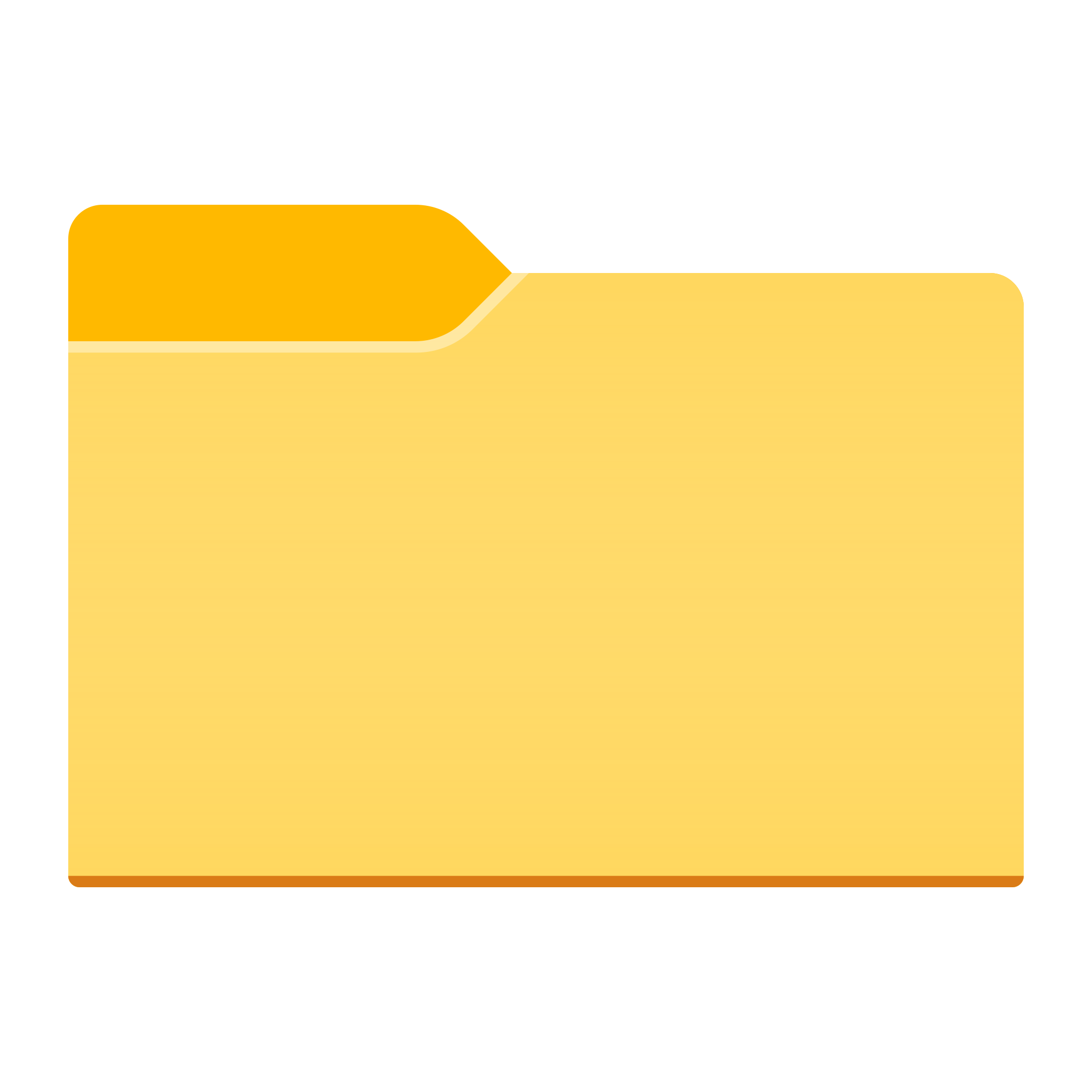 Erasmus+ 2019
2019-1-CY01-KA102-058168
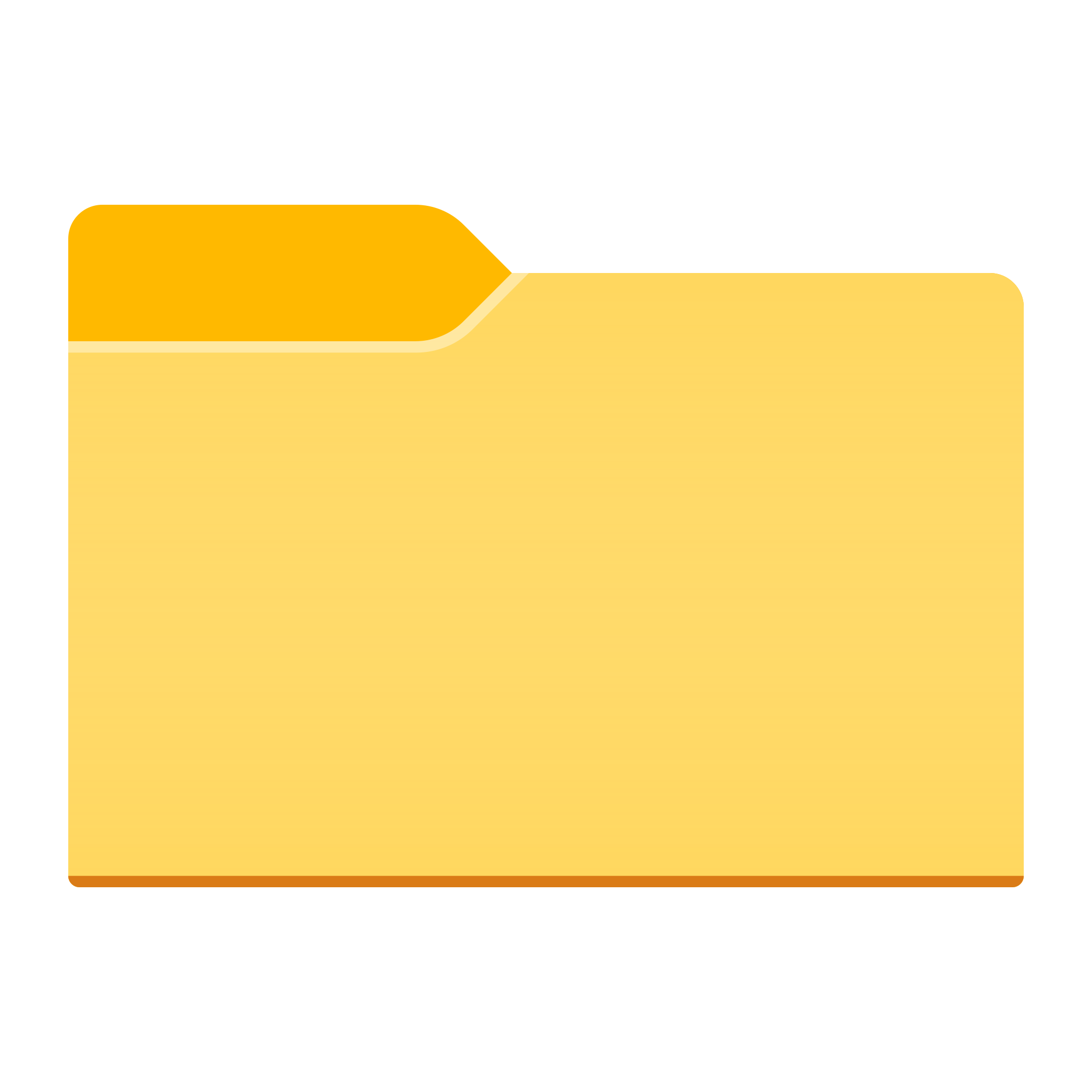 01- Αρχική Αίτηση
02- Τελική Έγκριση
03- Interim Report
04- Έντυπα ΙΔΕΠ
05- Διάφορα Έντυπα
06- Τελική Έκθεση
07- Οργανισμοί Υποδοχείς
08- Οικονομικά
09- Κινητικότητες
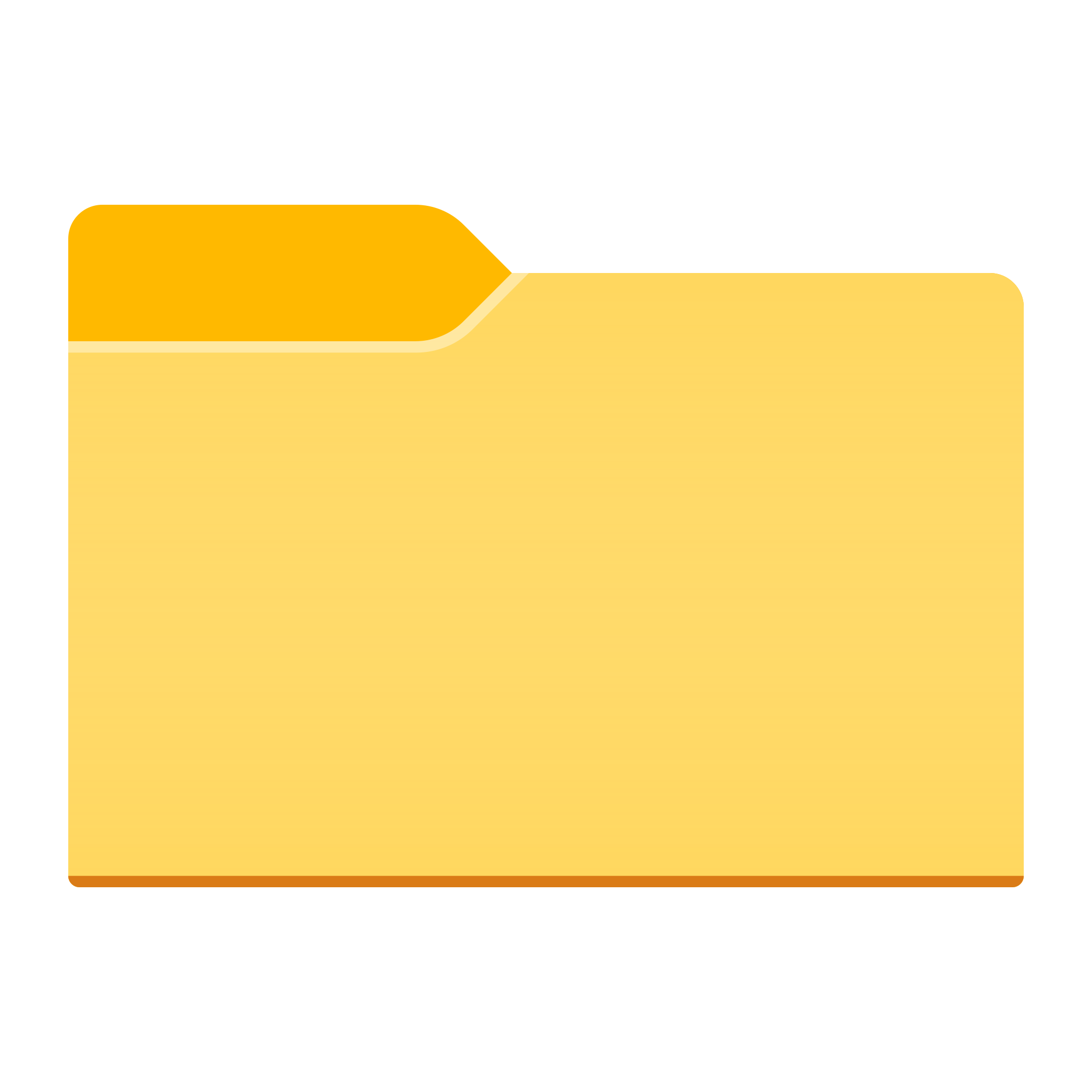 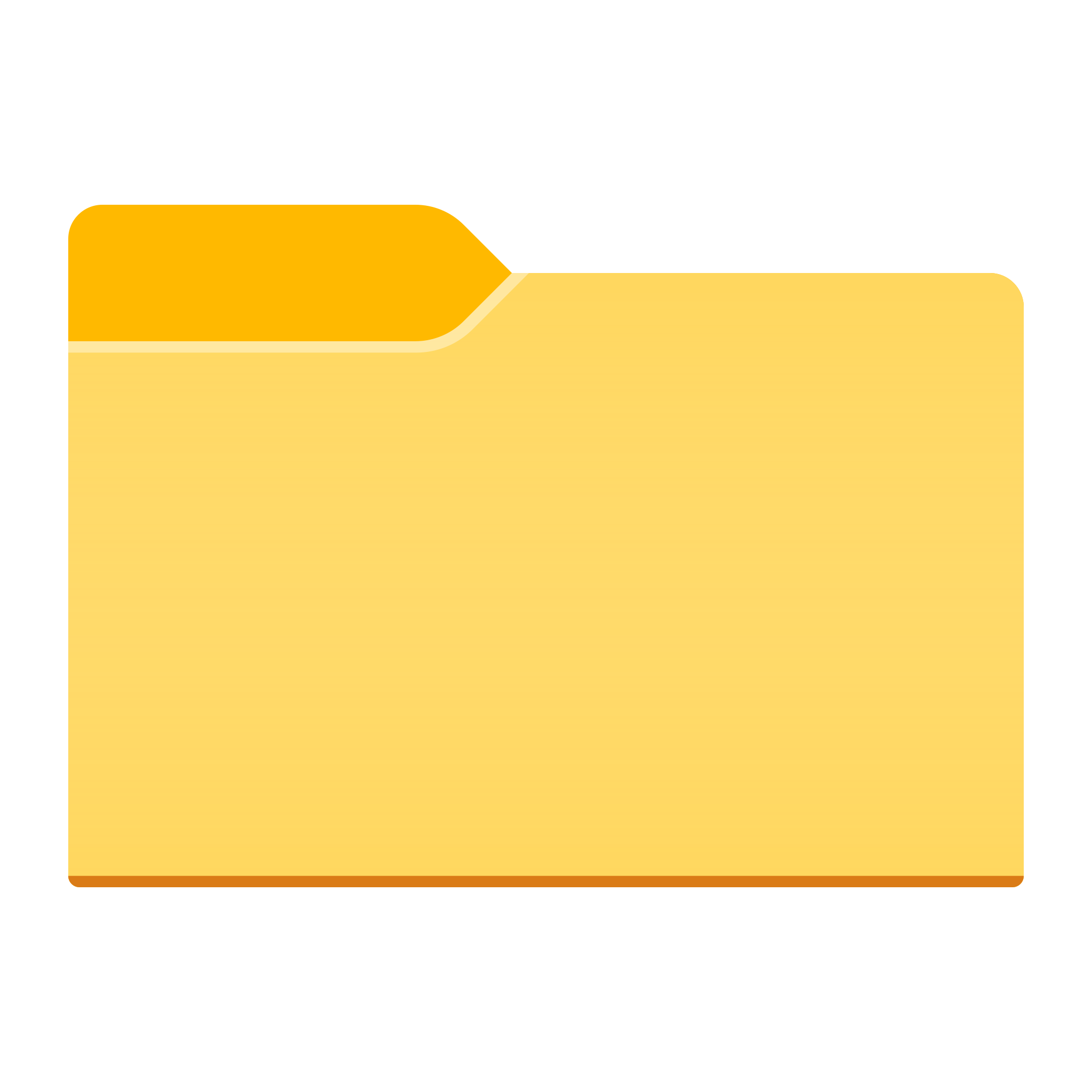 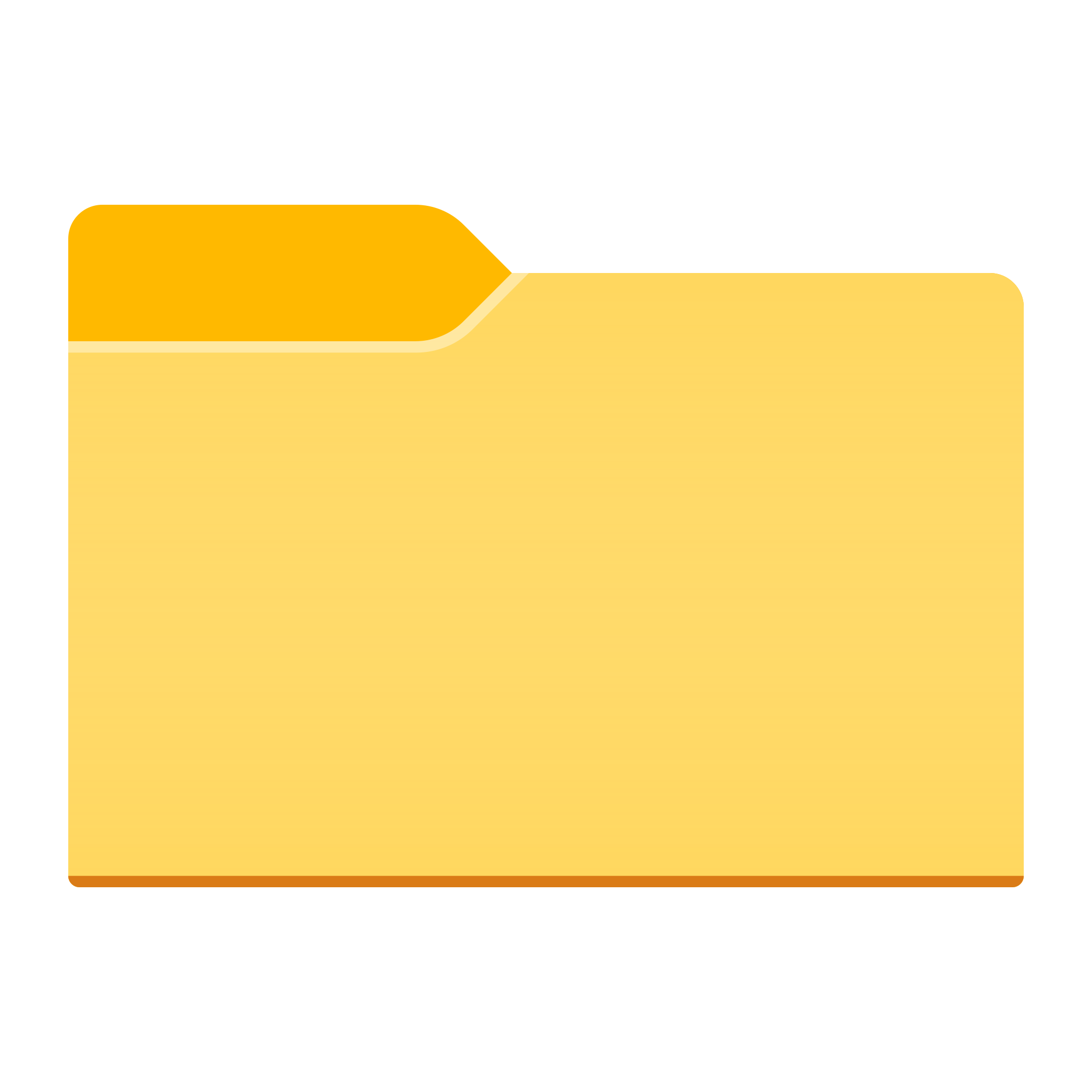 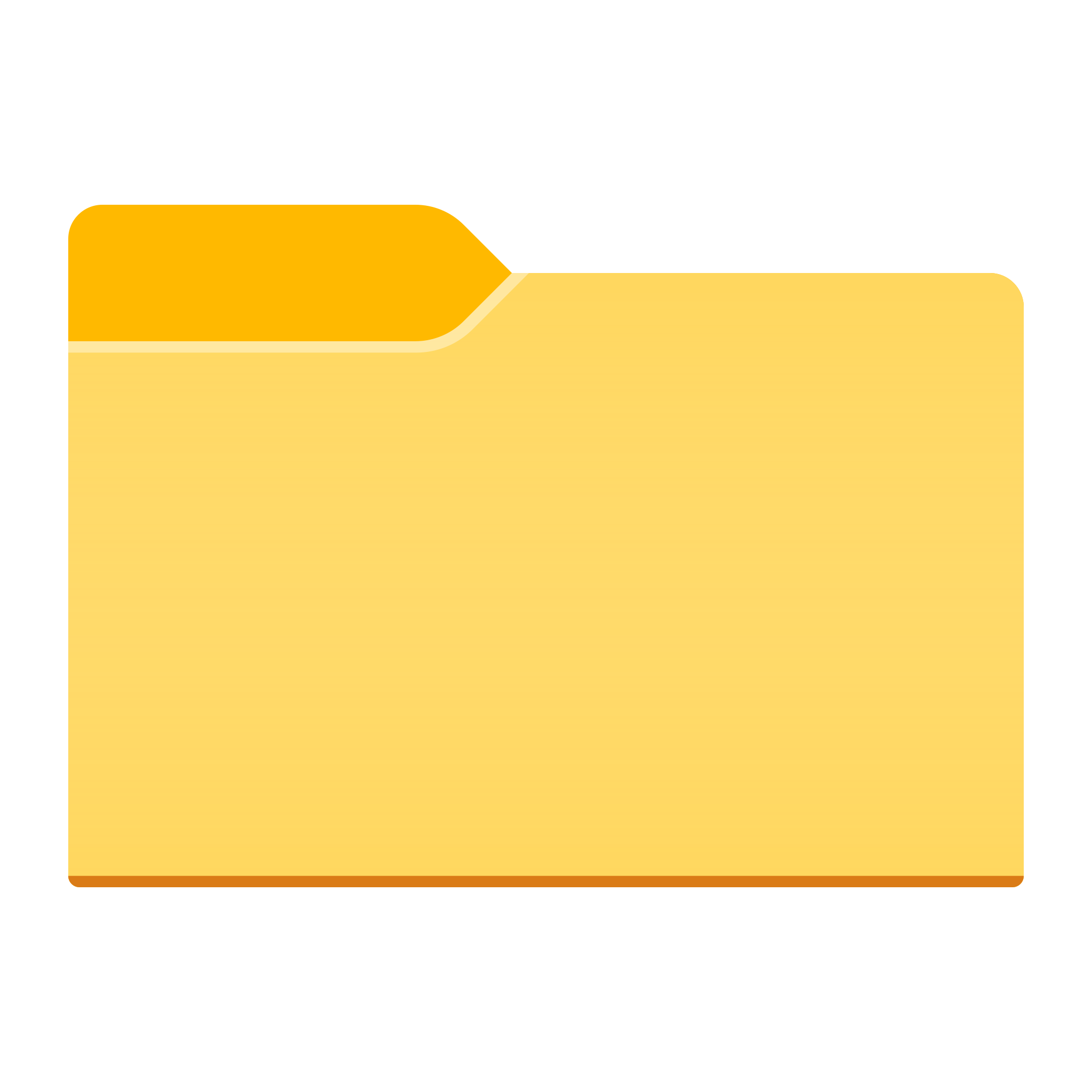 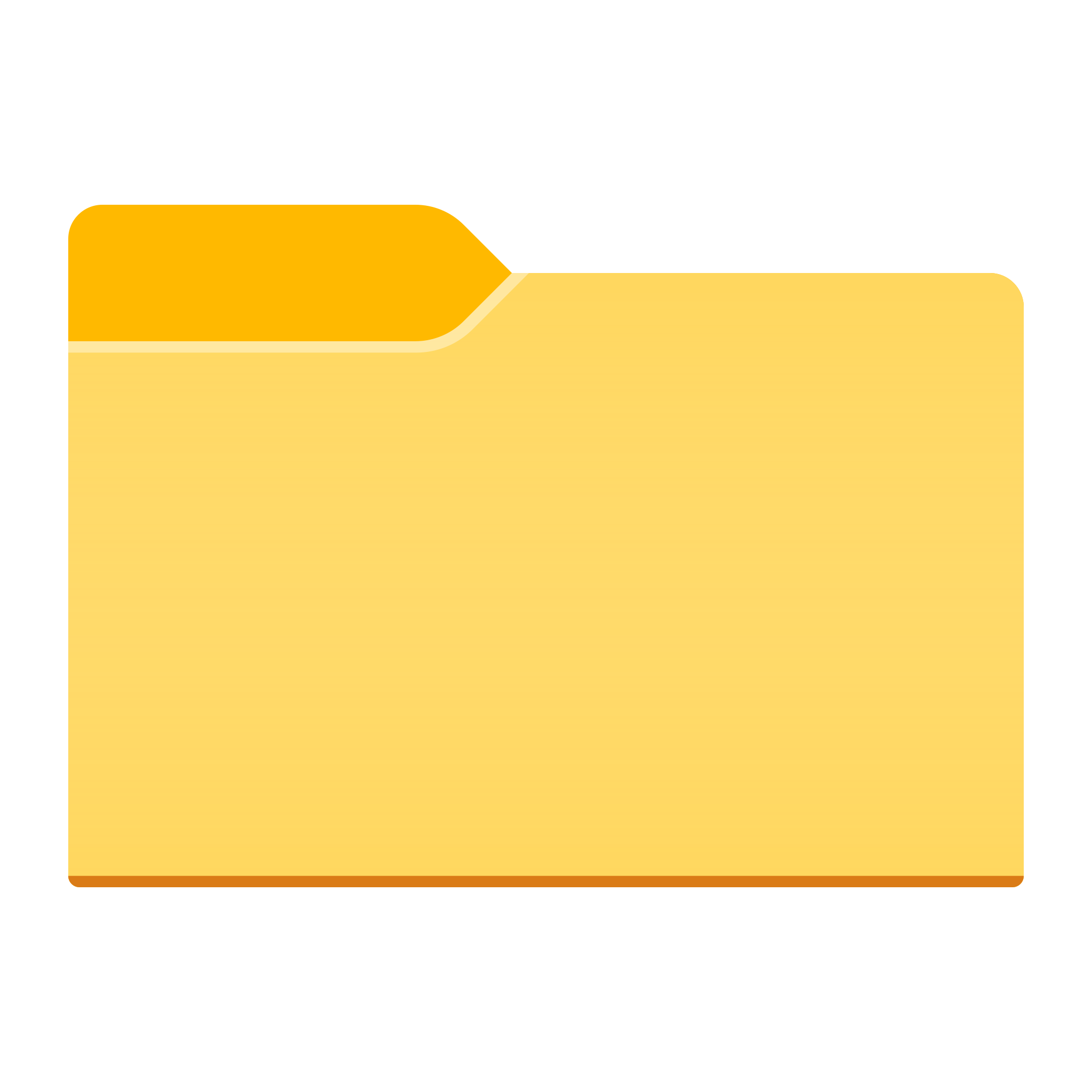 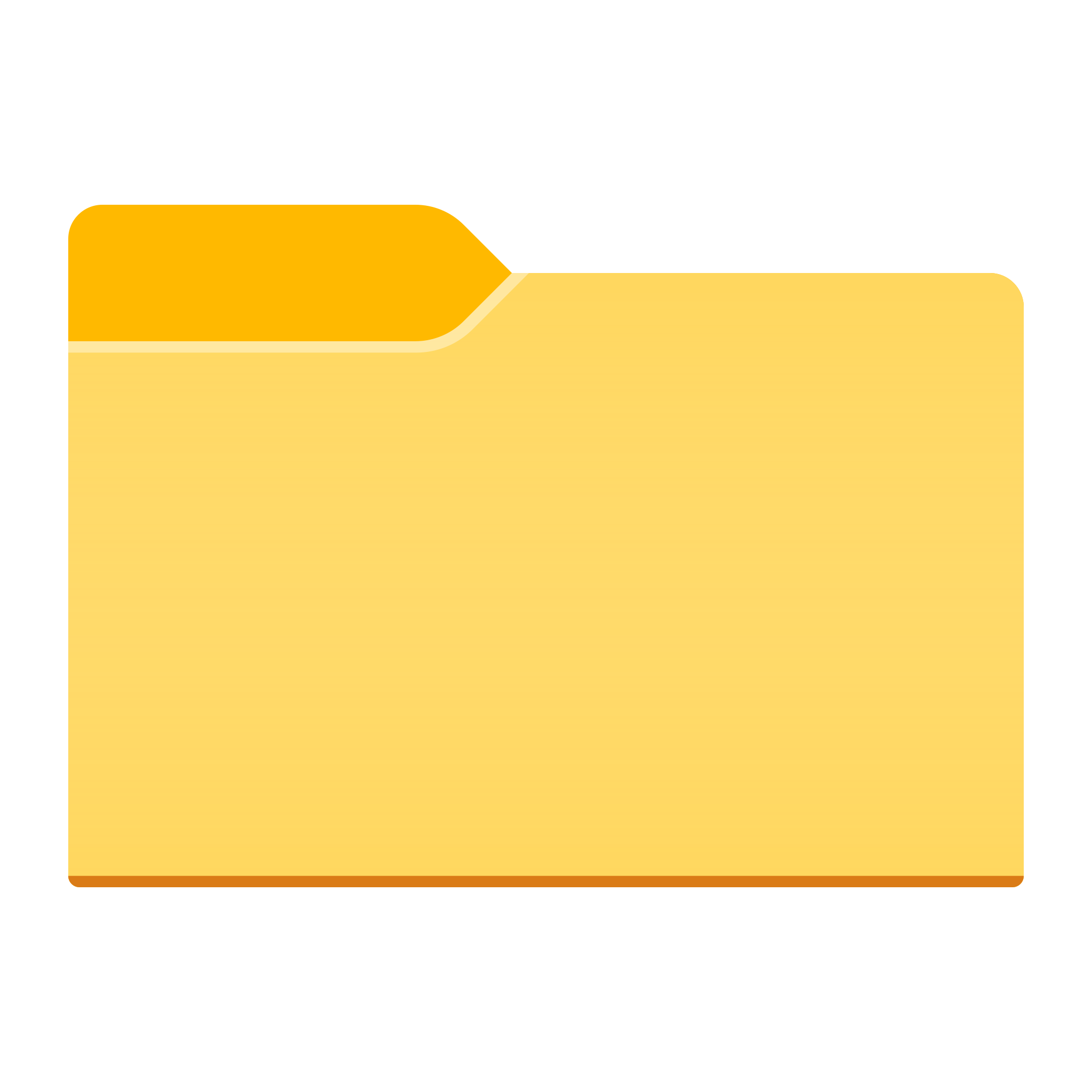 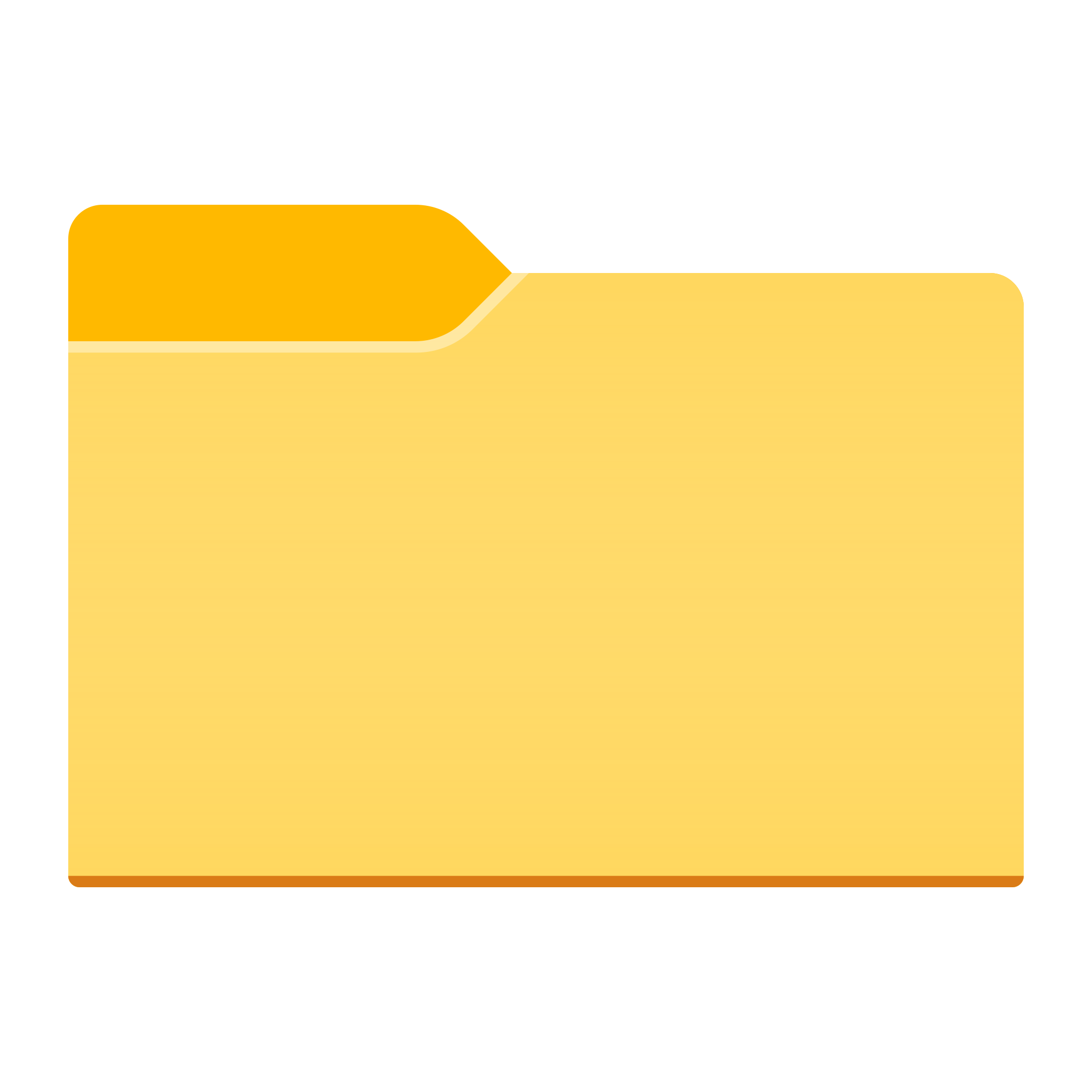 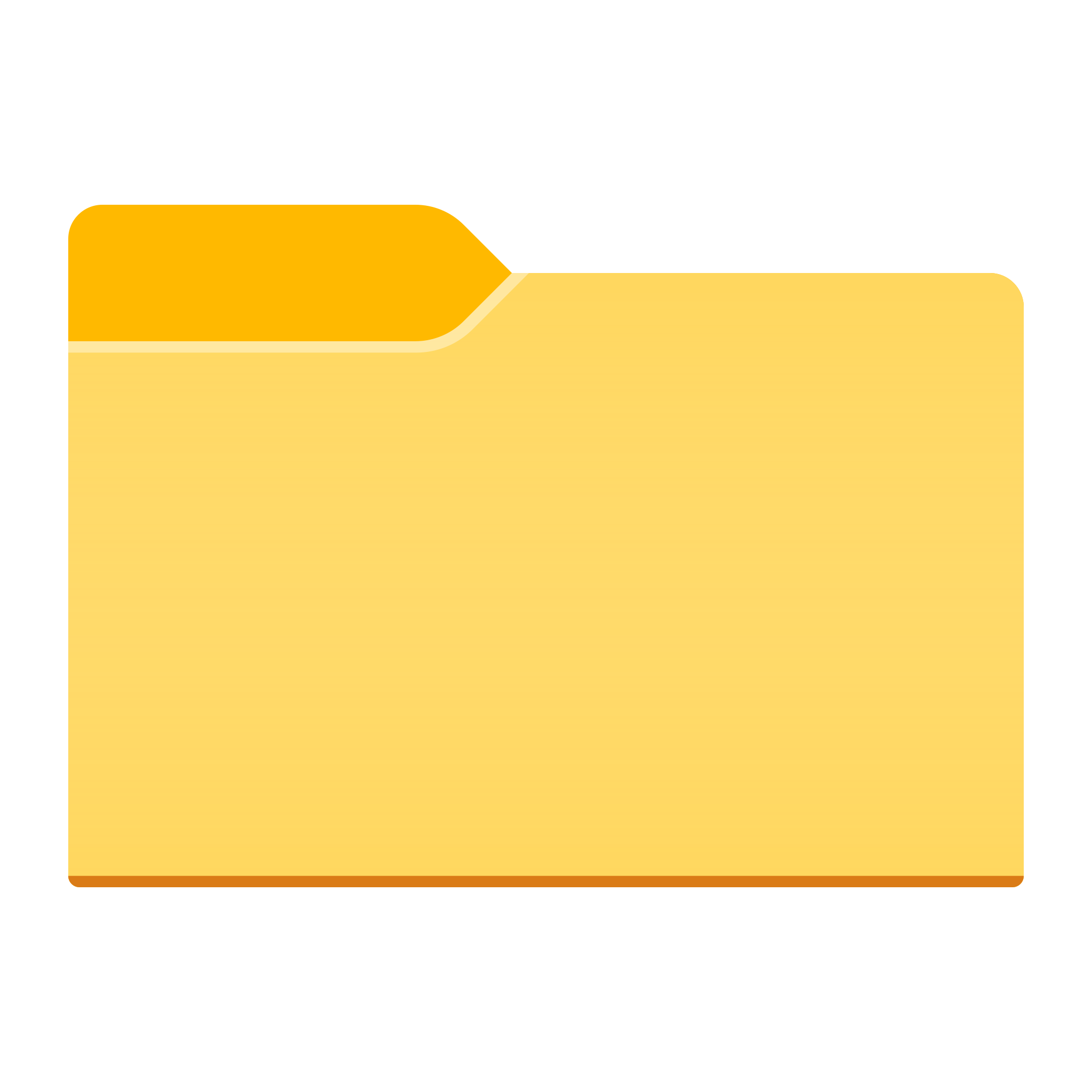 Στάδια Υλοποίησης
Οργάνωση Κινητικοτήτων 20192019-1-CY01-KA102-058168
Δημιουργία Φακέλων – Folders
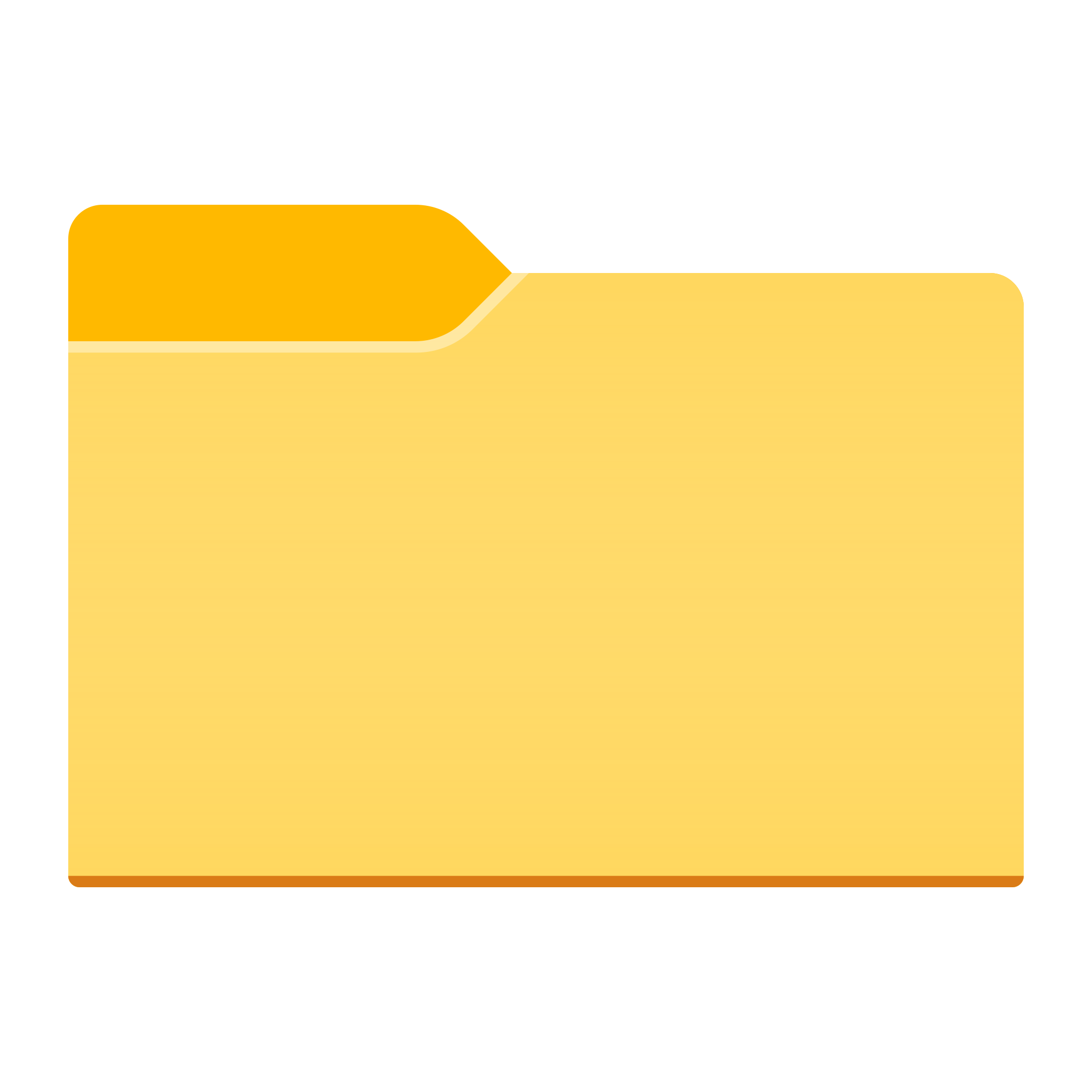 09- Κινητικότητες
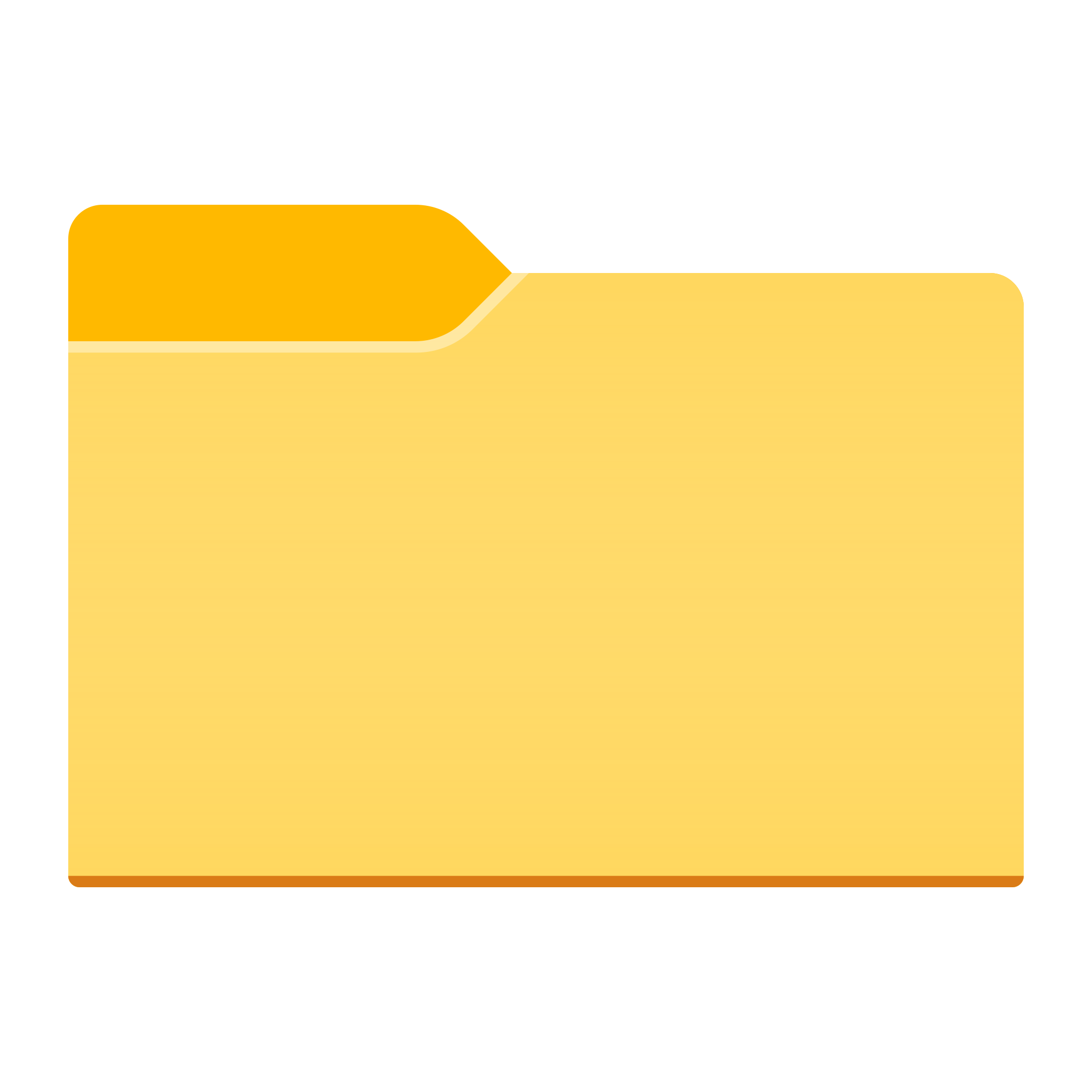 01- Βιομηχανικού Σχεδιασμού (Μιλάνο)
02- Γραφικών Τεχνών (Μιλάνο)
03- Ξενοδοχειακά
04- Ηλεκτρονικών Υπολογιστών (Γερμανία)
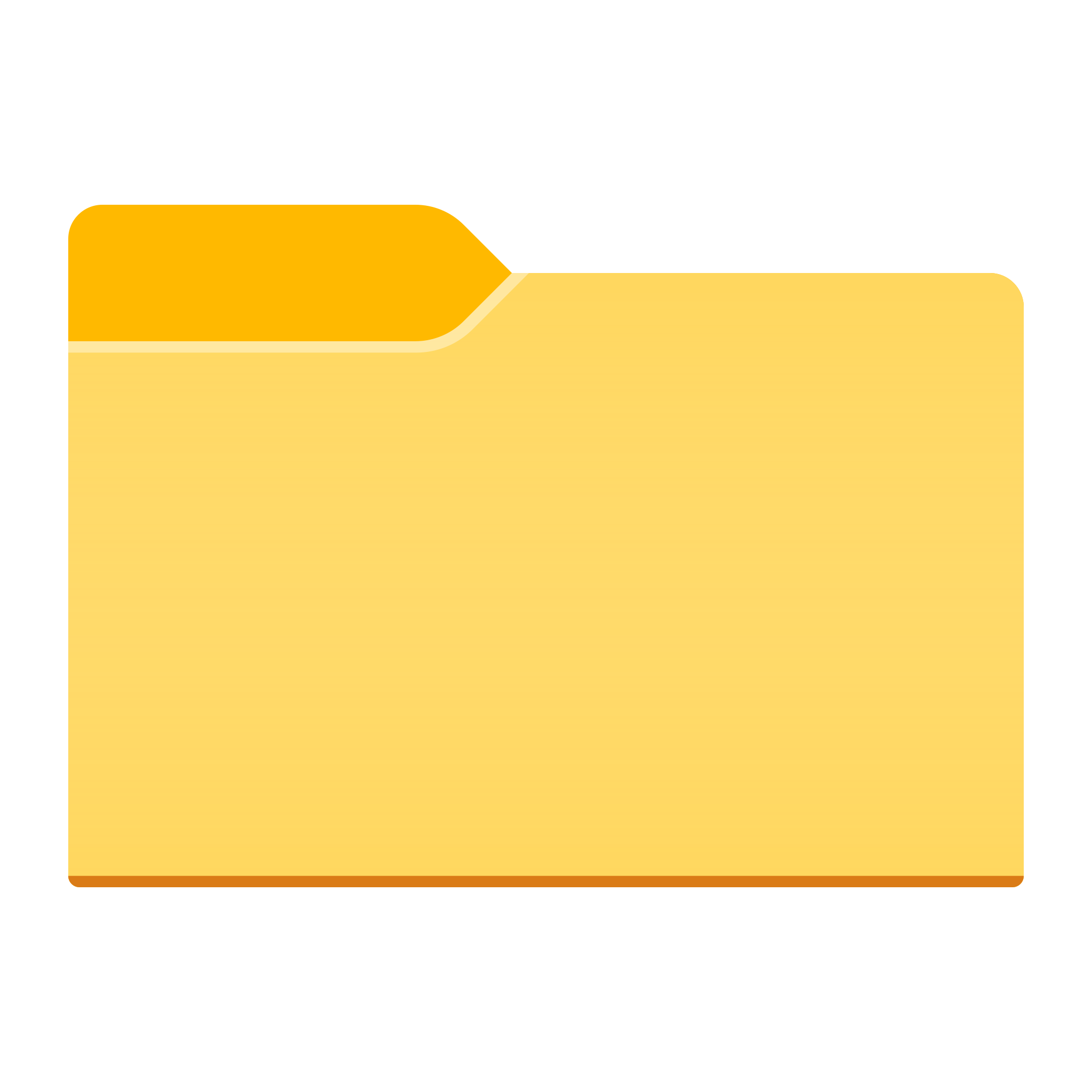 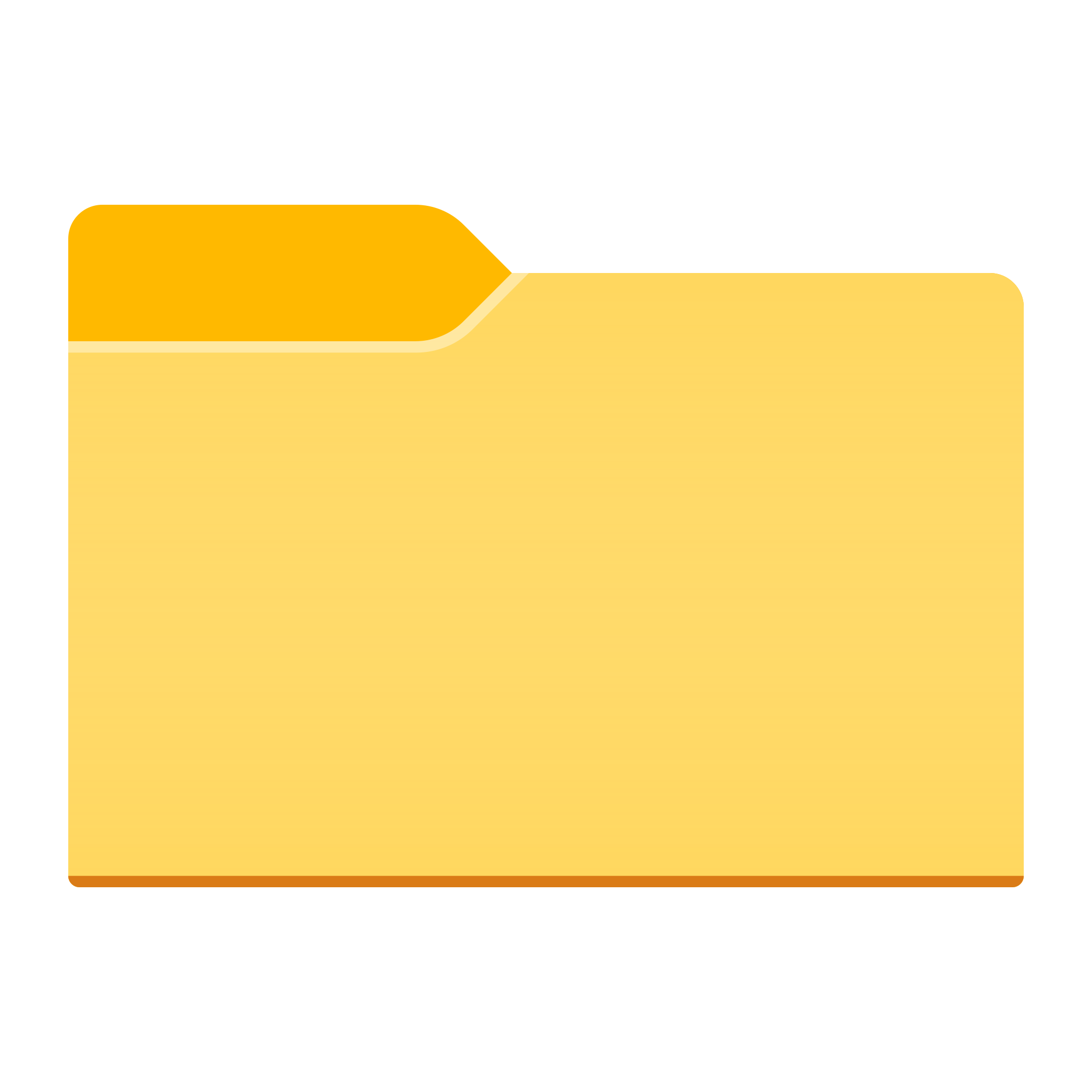 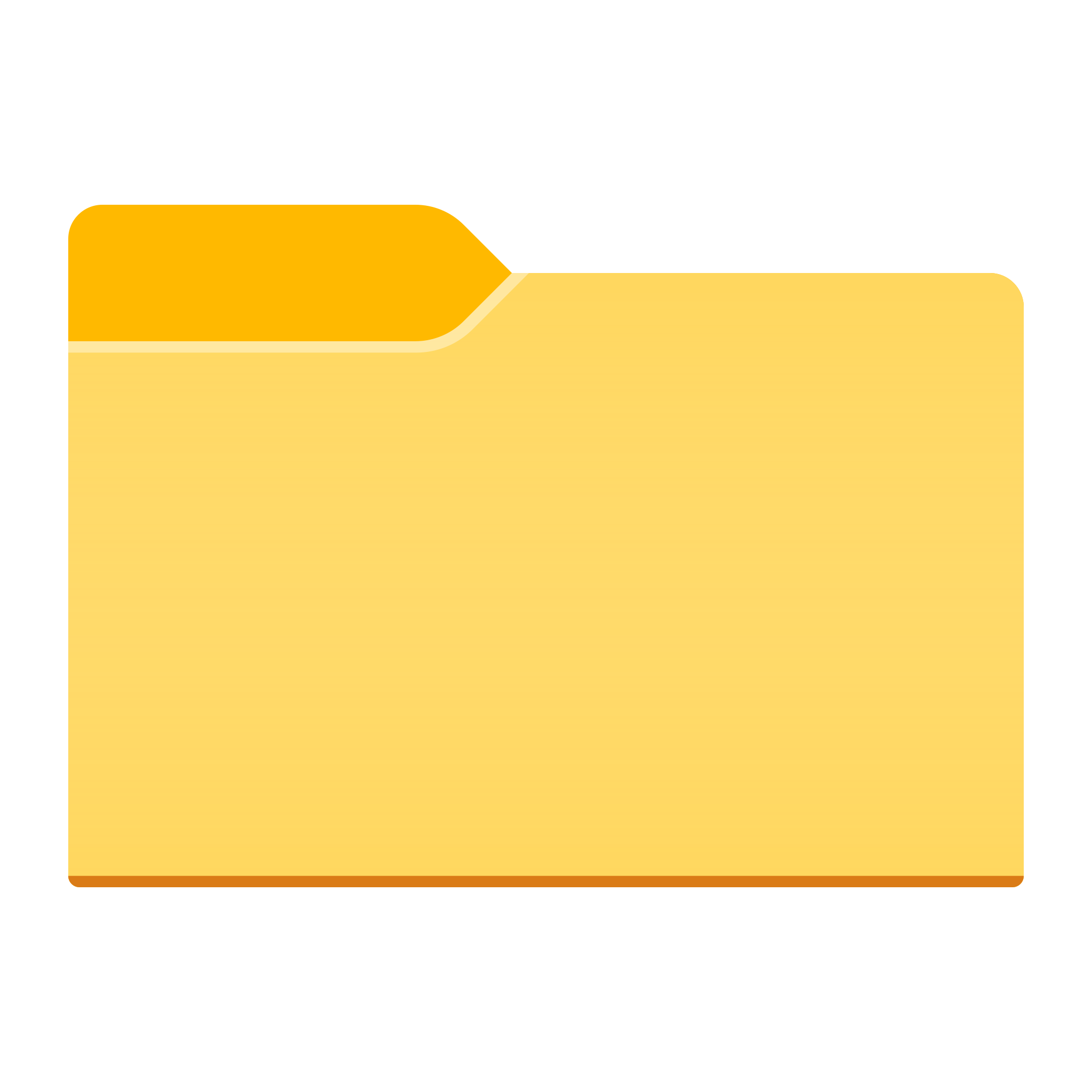 Στάδια Υλοποίησης
Οργάνωση Κινητικοτήτων 20192019-1-CY01-KA102-058168
Δημιουργία Φακέλων – Folders
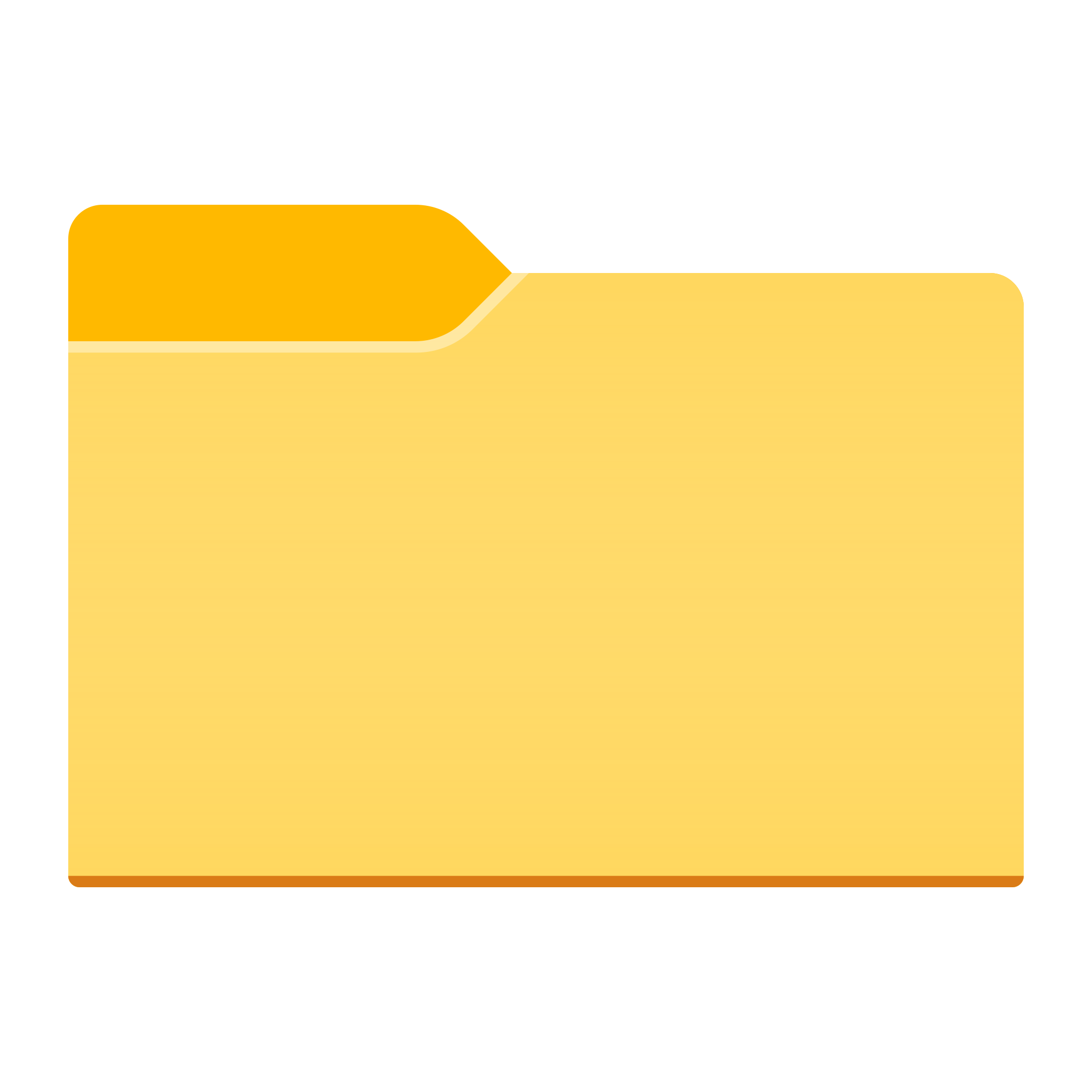 01- Βιομηχανικού Σχεδιασμού (Μιλάνο)
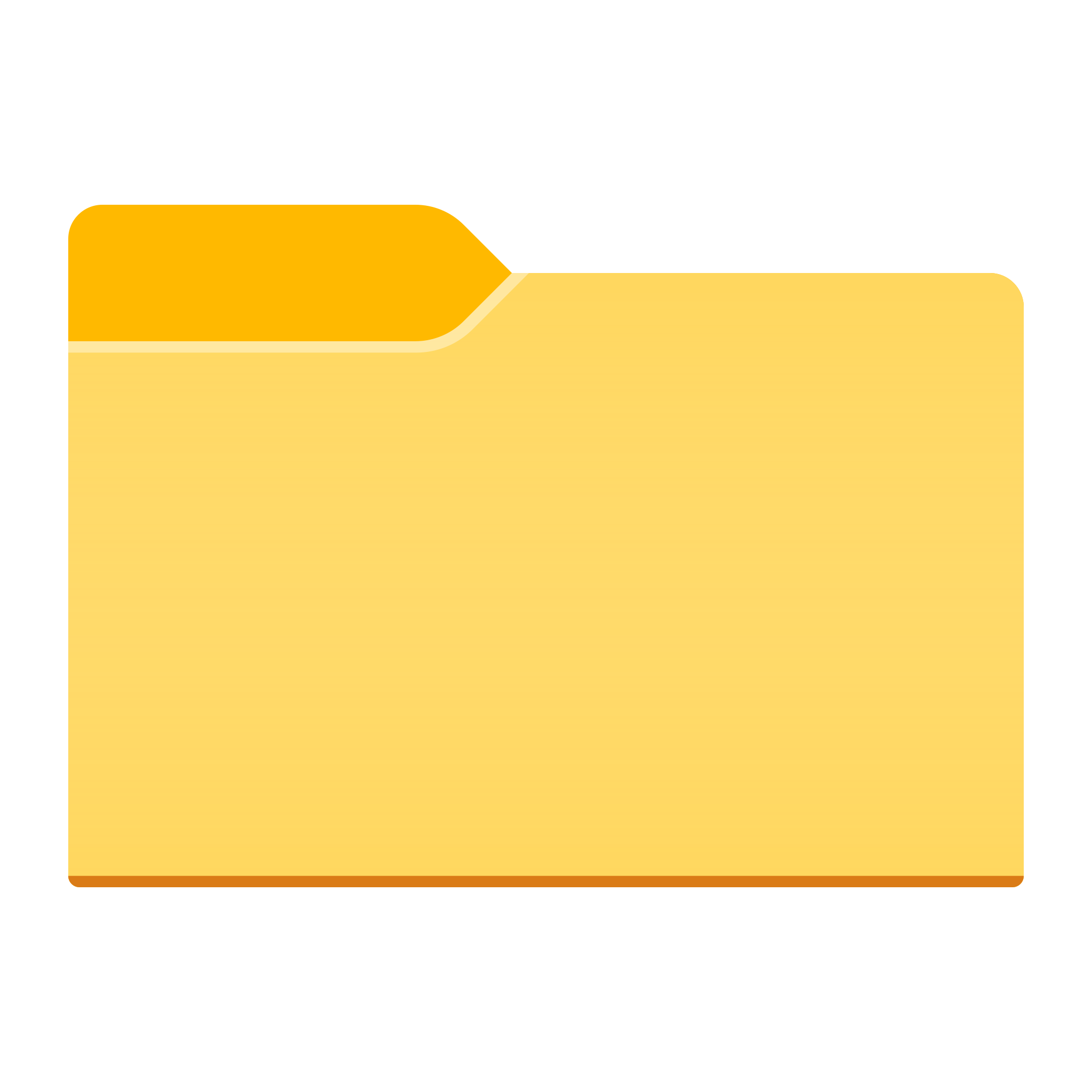 01- Letter of Intent
02- Δηλώσεις Ενδιαφέροντος
03- Επιλογή Συμμετέχοντες
04- Learning Agreement
05- Euro pass Mobility Certificate
06- Διάφορες διευθετήσεις
07- Πιστοποιητικό Συμμετοχής
08- Διάδοση Αποτελεσμάτων Συμμετοχής
09- Γενικά Έξοδα Κινητικότητας
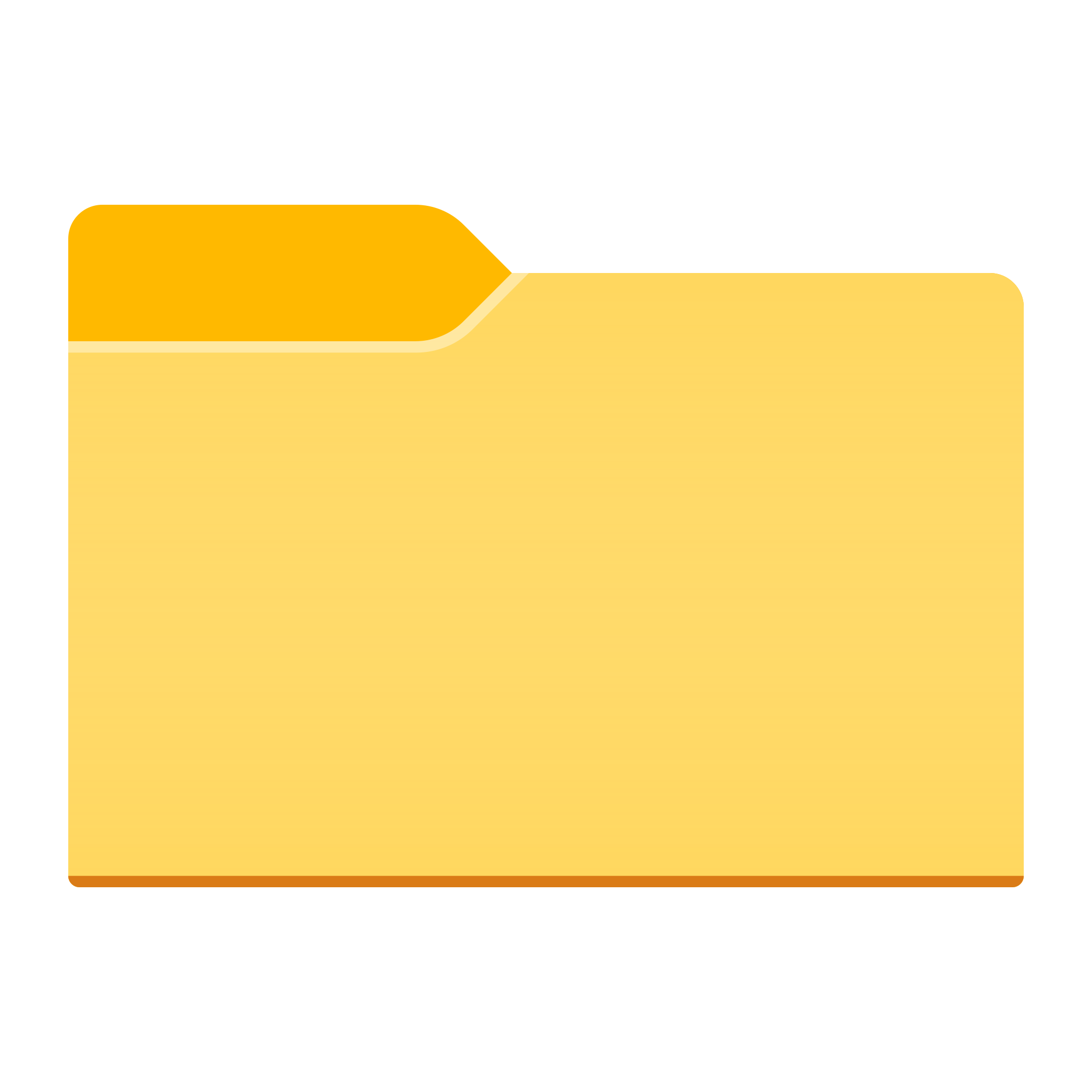 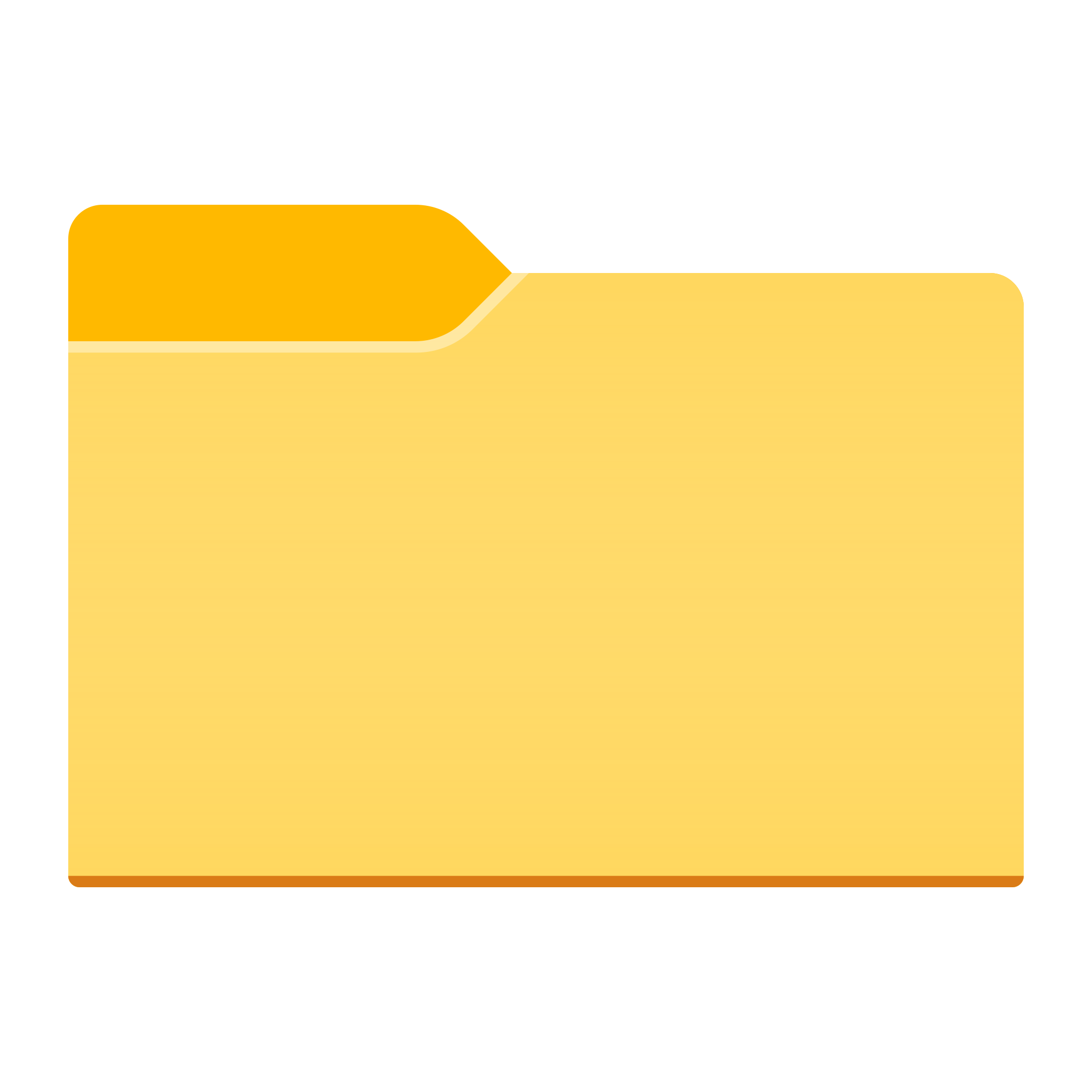 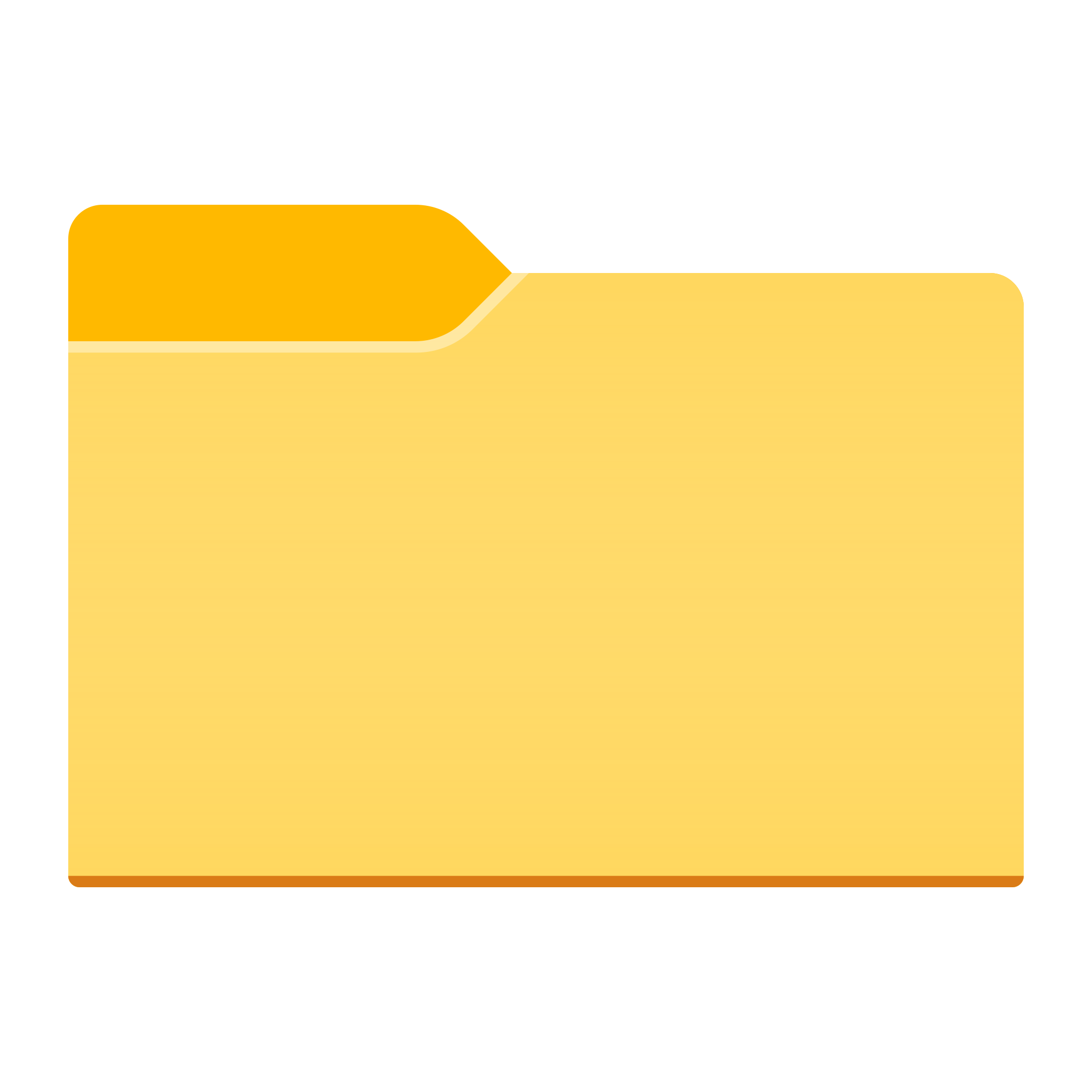 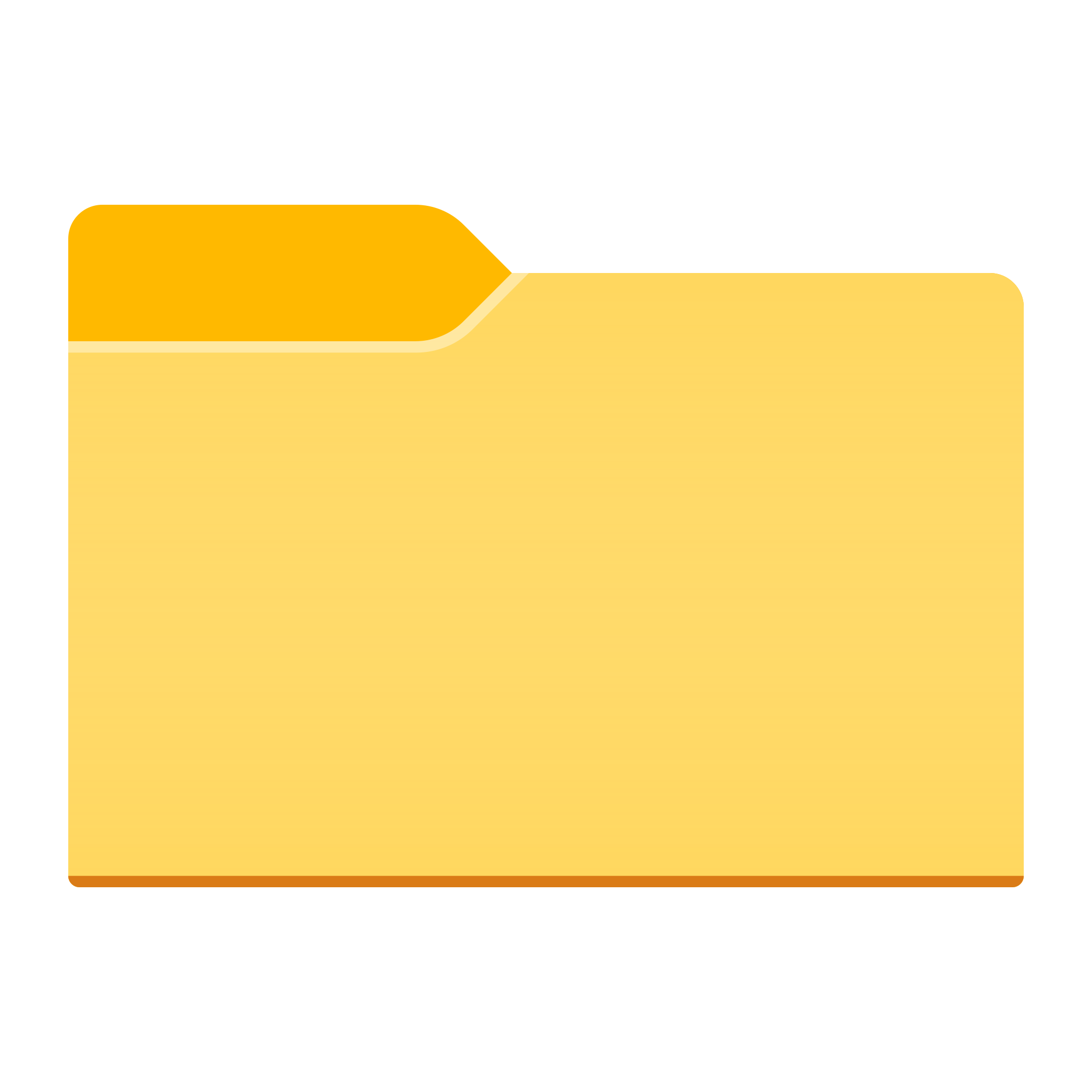 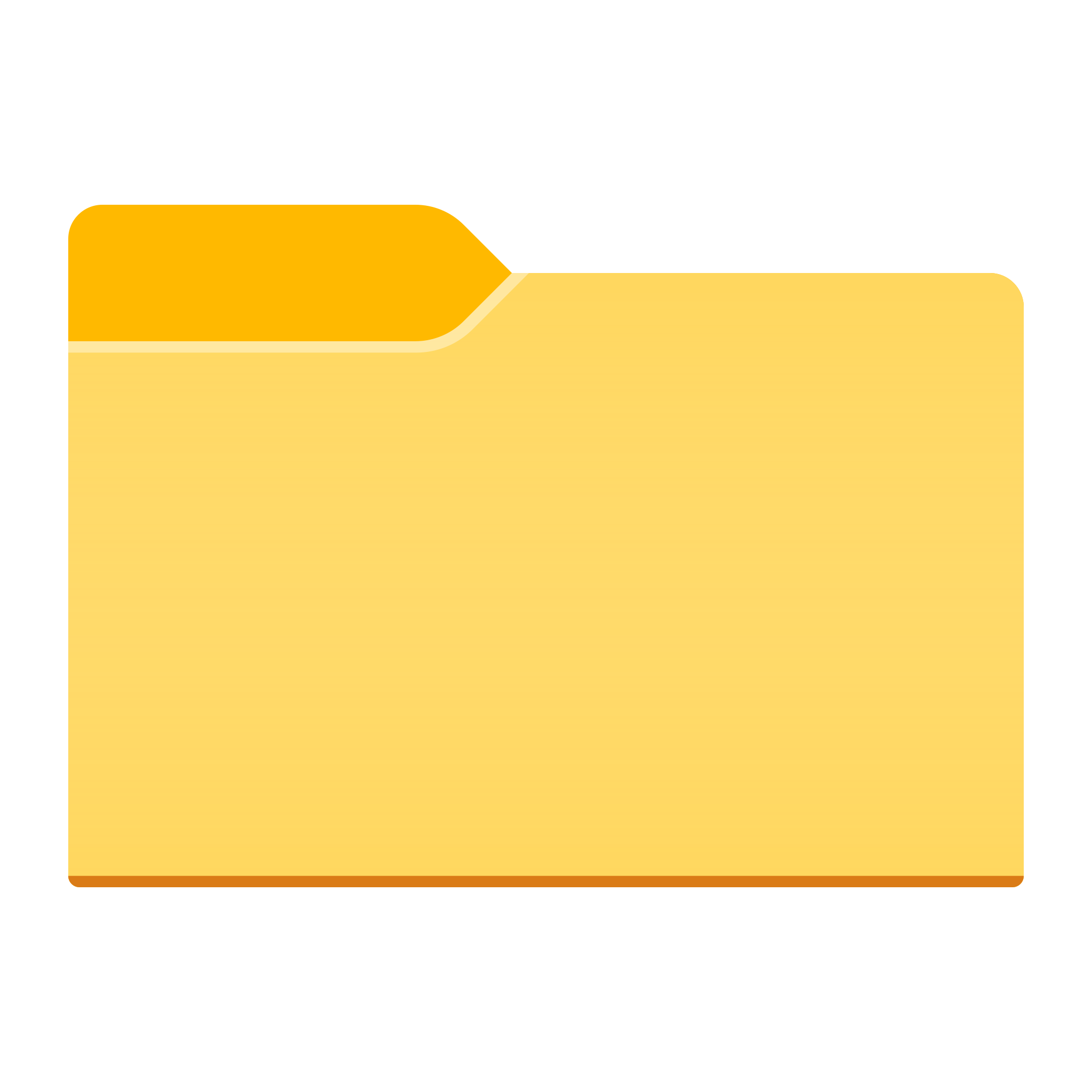 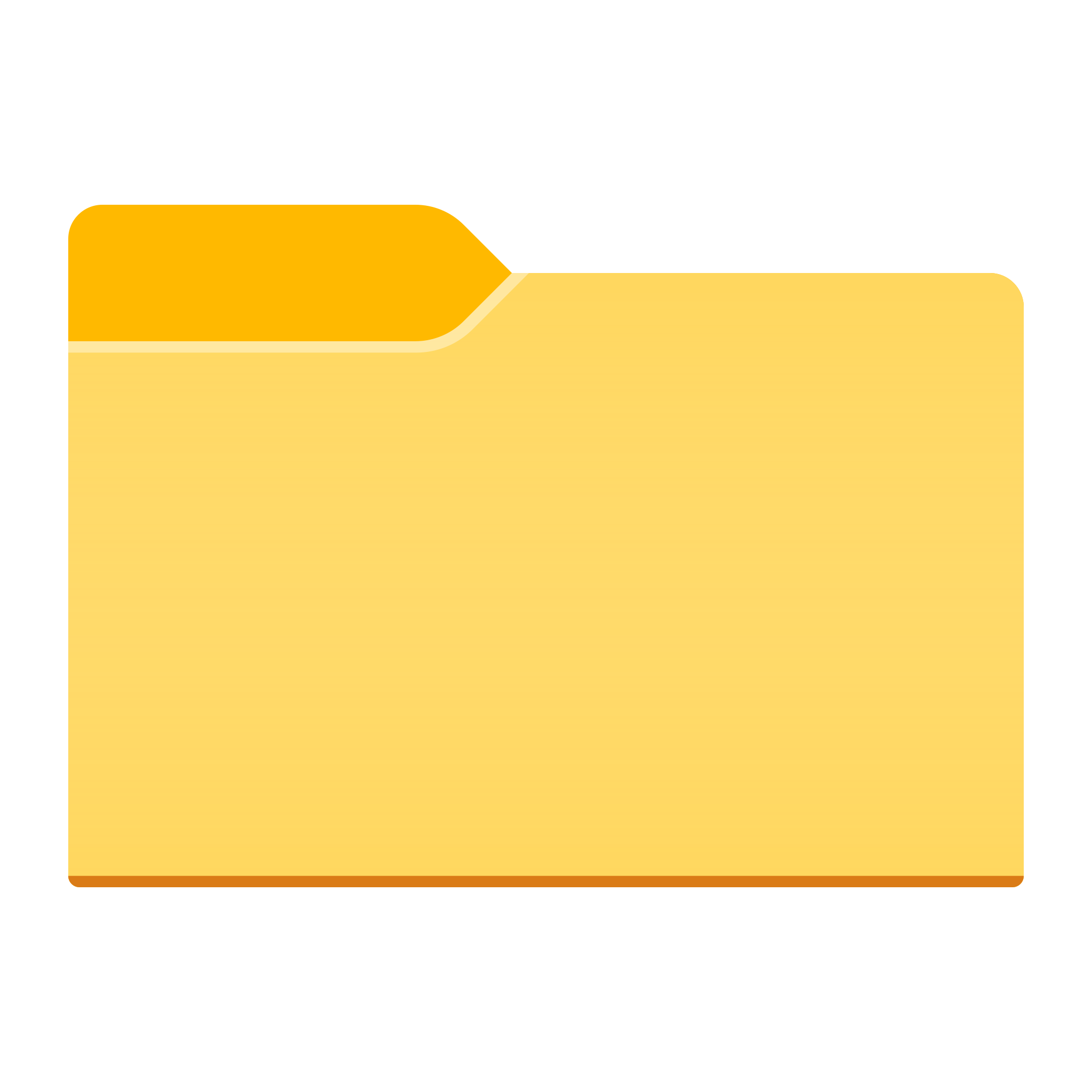 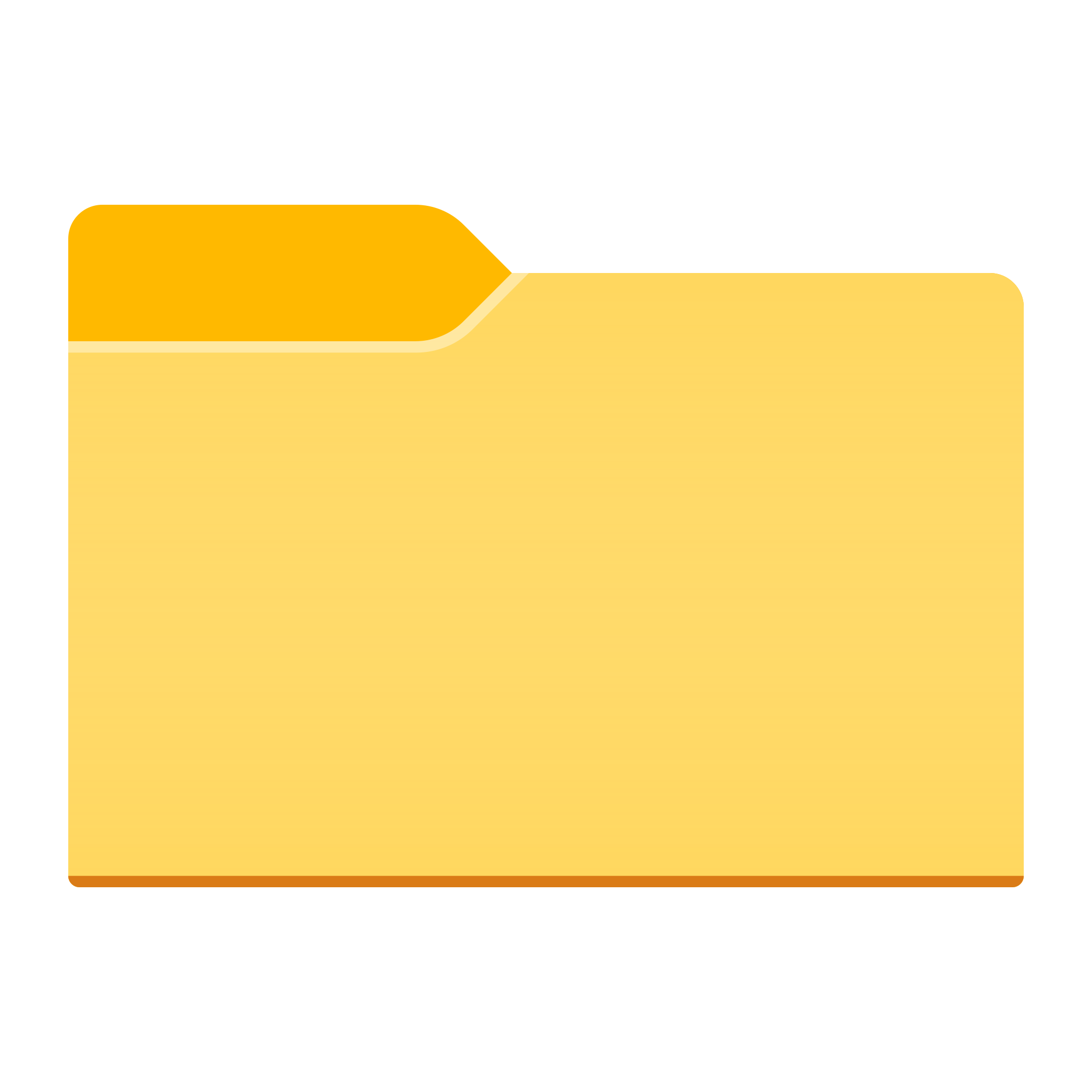 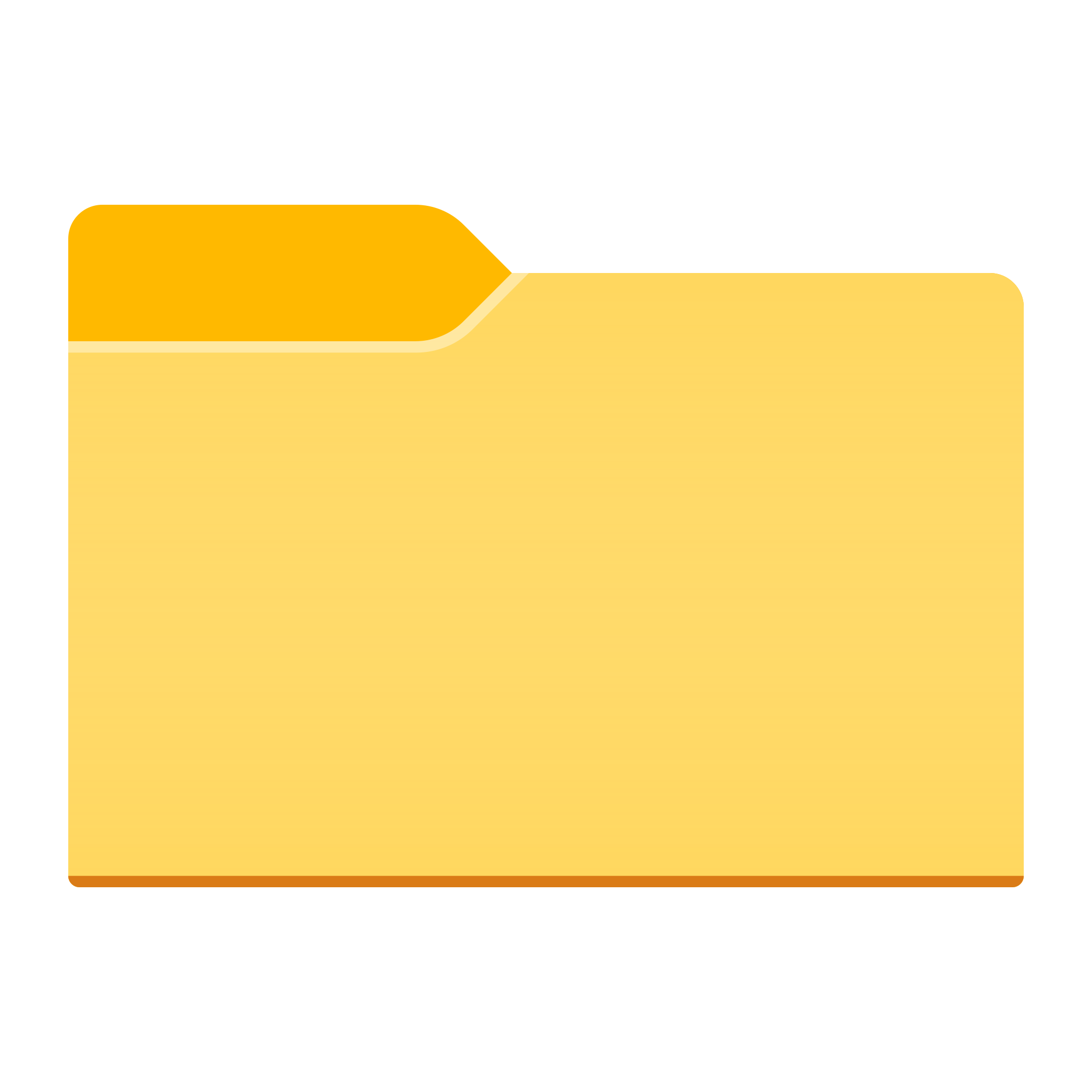 Στάδια Υλοποίησης
Οργάνωση Κινητικοτήτων 20192019-1-CY01-KA102-058168
Πριν την Κινητικότητα
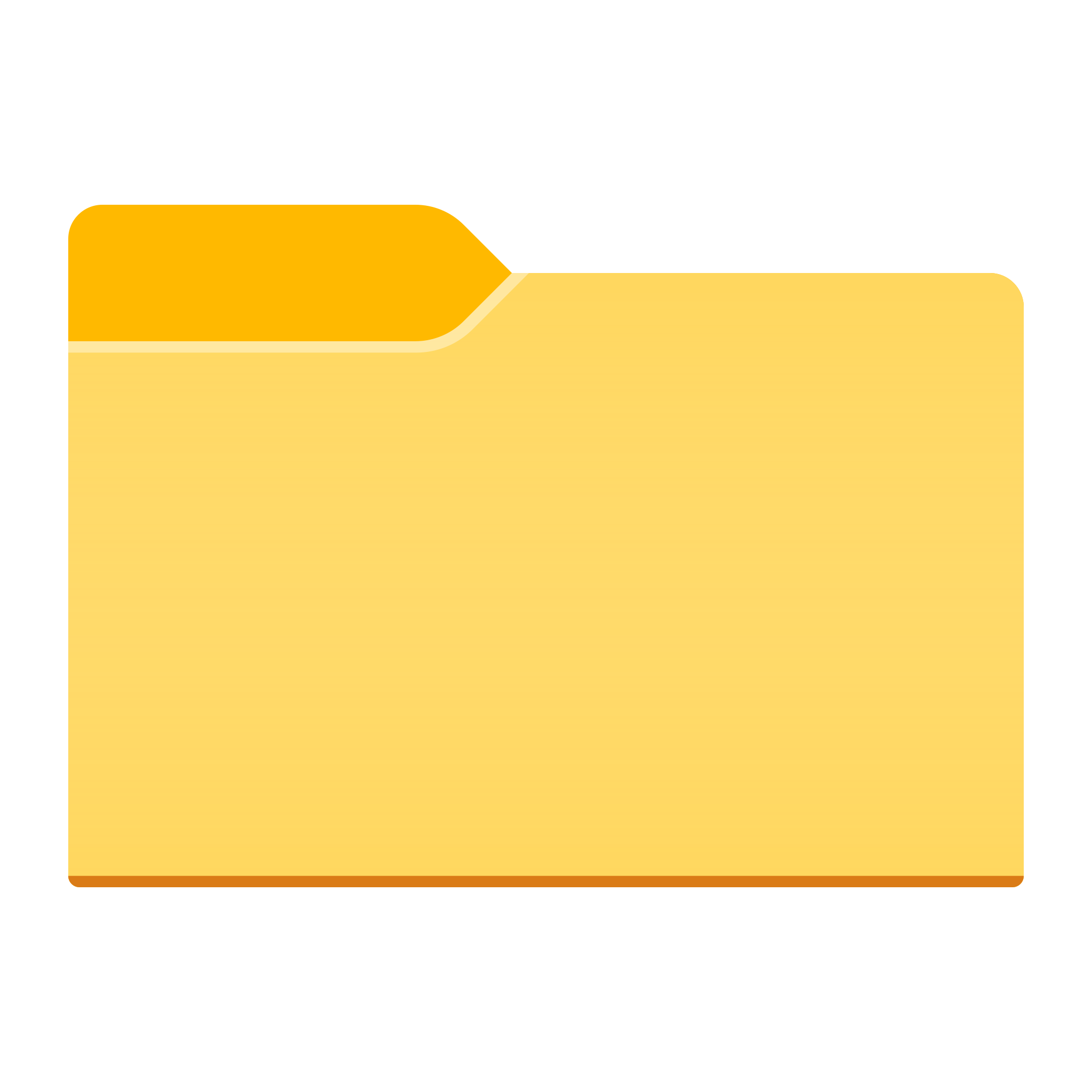 01- Βιομηχανικού Σχεδιασμού (Μιλάνο)
01- Επιλογή Συμμετέχοντες (Διαφανείς διαδικασίες)
02- Υπογραφή Συμφωνιών με συμμετέχοντες και εταίρους –Learning Agreement (Μαθητών & Καθηγητών)
03- Έκδοση Euro pass Mobility Certificate
04- Άμεση καταχώρηση των συμμετεχόντων στο Mobility Tool
05- Διάφορες διευθετήσεις
Hotel Booking
Ticket Booking
Συνάντηση Μαθητών
Εκτύπωση Ημερολόγιο Μαθητών – Booklet
 Λεπτομέρειες Προγράμματος / Κινητικότητας
Εξουσιοδότηση / Συγκατάθεση Γονέων/ Κηδεμόνων για συμμετοχή των Μαθητών/τριών σε Ευρωπαϊκό Πρόγραμμα.
Έκδοση Πιστοποιητικού Παρακολούθησης από το σχολείο
Στάδια Υλοποίησης
Οργάνωση Κινητικοτήτων 20192019-1-CY01-KA102-058168
Περίοδος Κινητικότητας
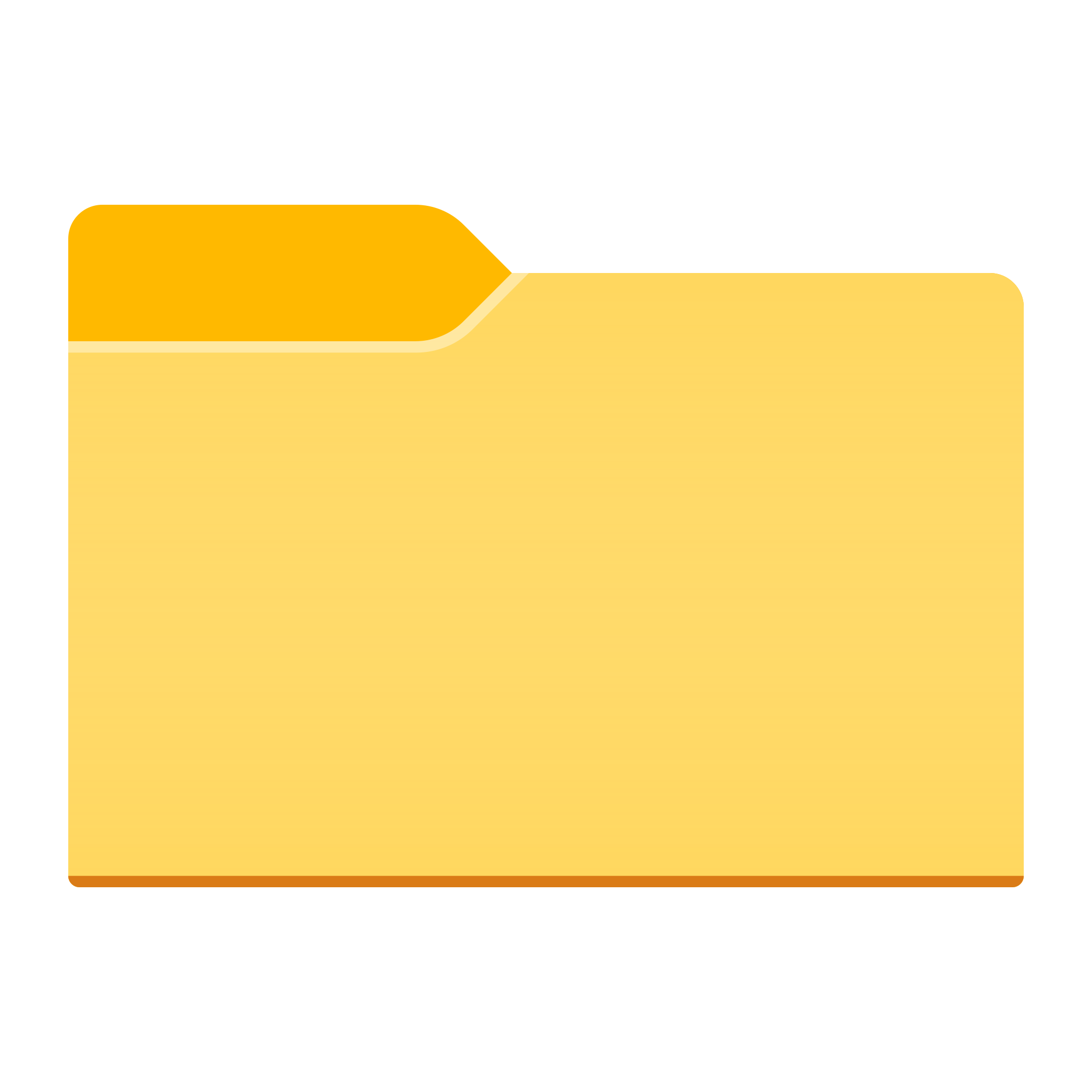 01- Βιομηχανικού Σχεδιασμού (Μιλάνο)
01- Άφιξη συμμετεχόντων στη χώρα υποδοχής
02- Υλοποίηση πολιτισμικών δραστηριοτήτων
03- Τήρηση Ημερολογίου από τους μαθητές/τριες
04- Παραλαβή πιστοποιητικών παρακολούθησης από τον οργανισμό υποδοχής
Στάδια Υλοποίησης
Οργάνωση Κινητικοτήτων 20192019-1-CY01-KA102-058168
Επιστροφή Συμμετεχόντων
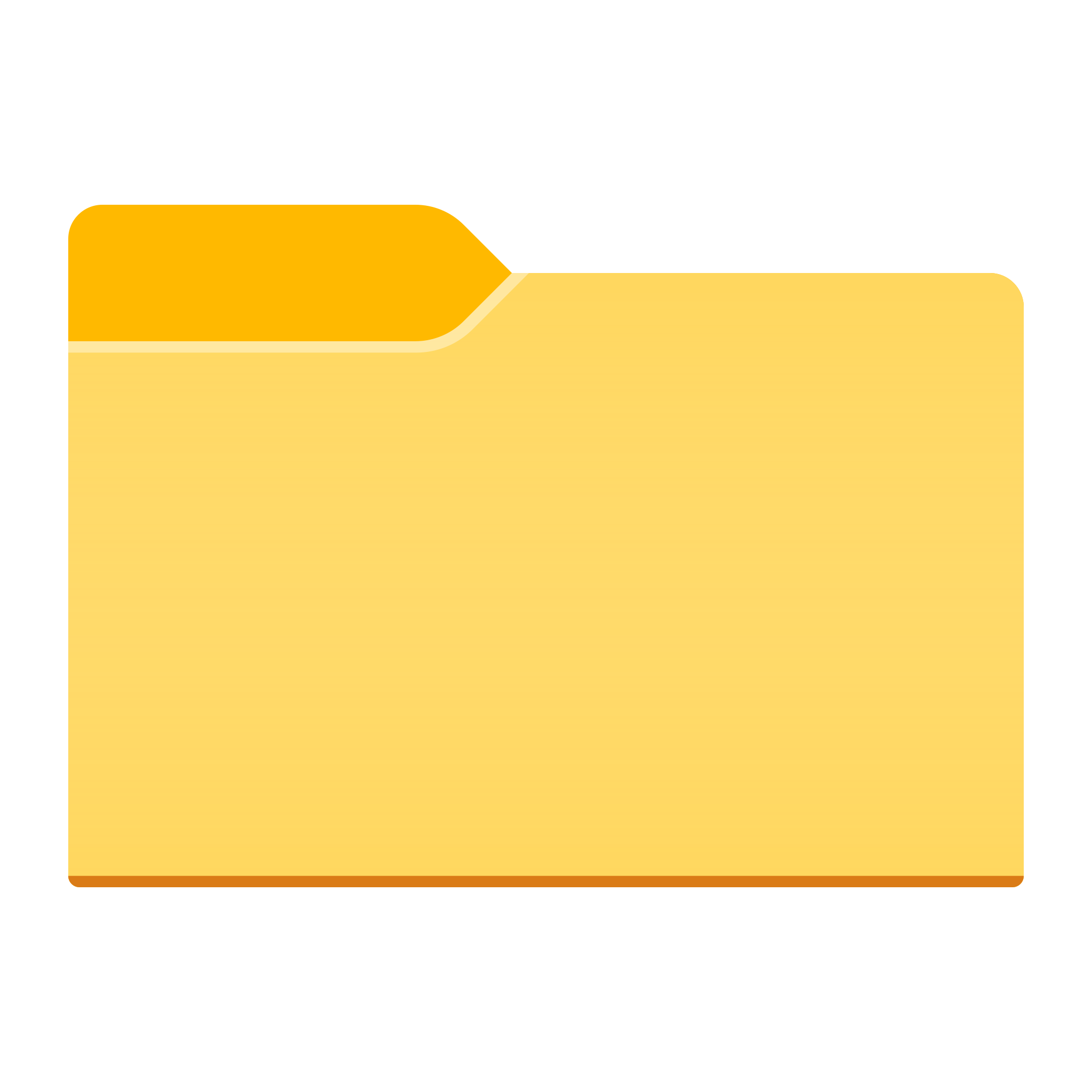 01- Βιομηχανικού Σχεδιασμού (Μιλάνο)
01- Υποβολή της Τελικής Έκθεσης.
02- Οργάνωση Αρχείου Οικονομικών Κινητικότητας
03- Παραλαβή πιστοποιητικών παρακολούθησης από τον οργανισμό αποστολής
04- Εκθέσεις συμμετεχόντων 
05- Διάδοση Αποτελεσμάτων Συμμετοχής
Ιστοσελίδα του σχολείου
Παρουσίαση του προγράμματος σε Εκπαιδευτικούς/ Μαθητές
Κείμενο για το Περιοδικό του Σχολείου
Φωτογραφικό υλικό στο χώρο του σχολείου
Στάδια Υλοποίησης
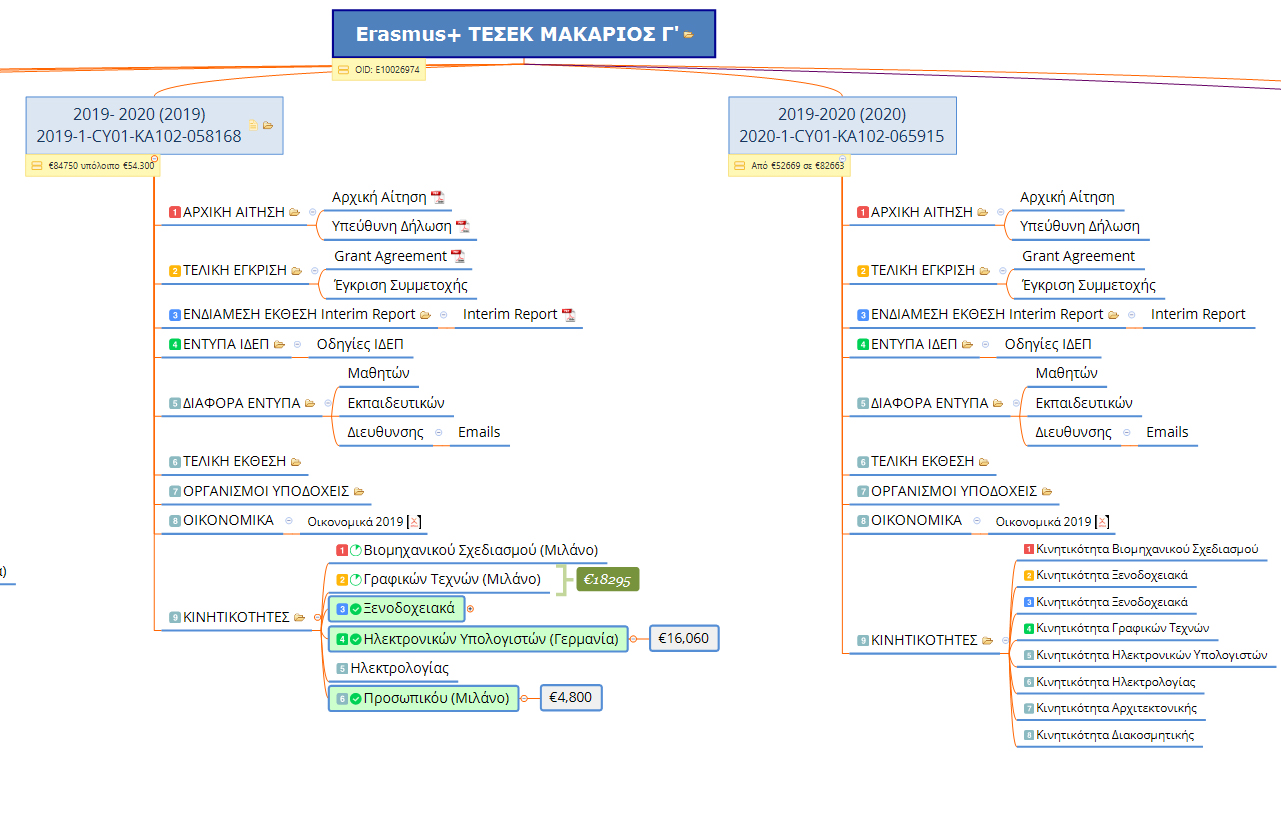 Παραδείγματα Οργάνωσης Κινητικότητας
Παραδείγματα Οργάνωσης Κινητικότητας
Παρουσίαση προγράμματος 
XMIND Software 
https://www.edrawsoft.com/
XMIND v8 Software
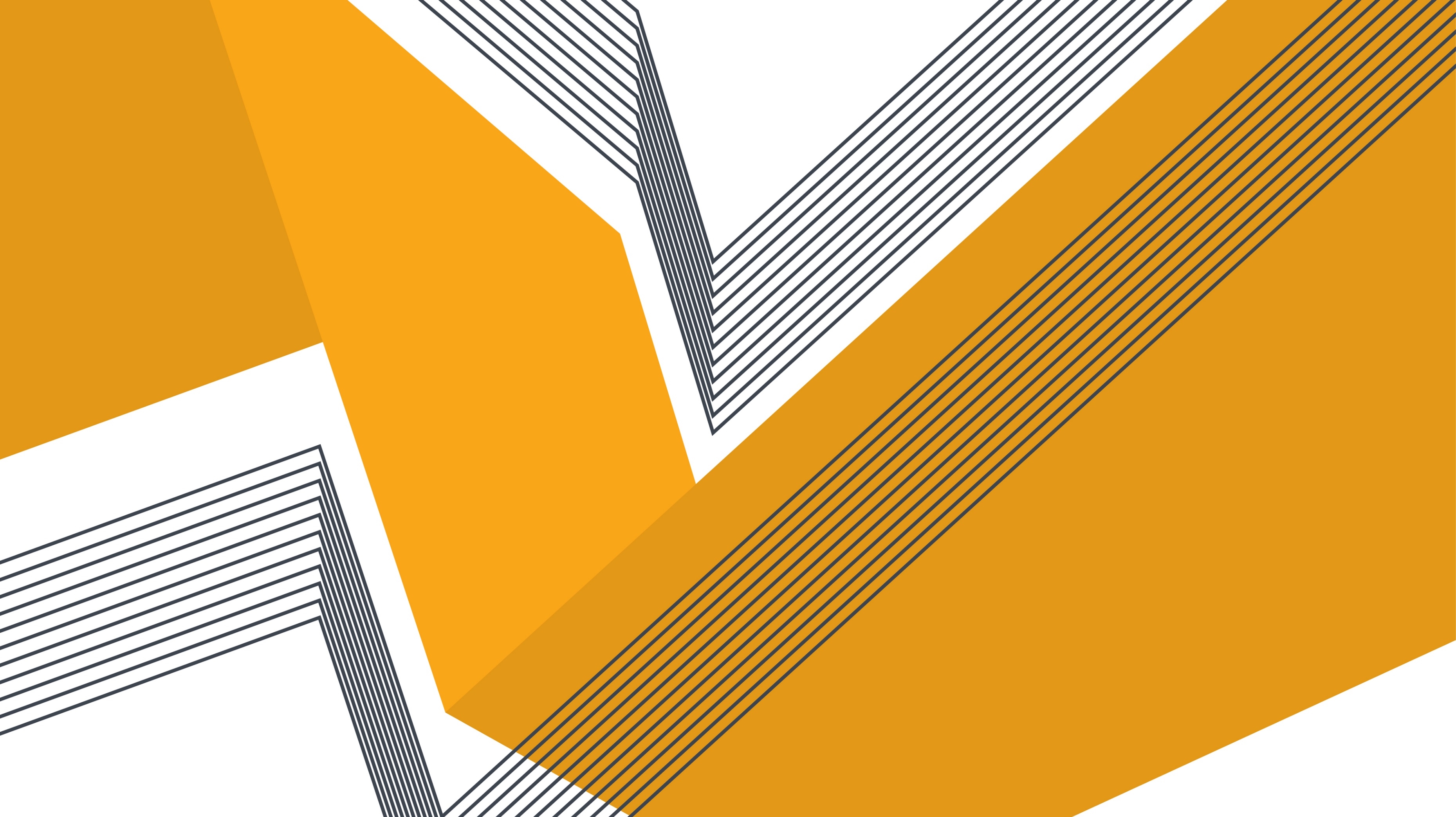 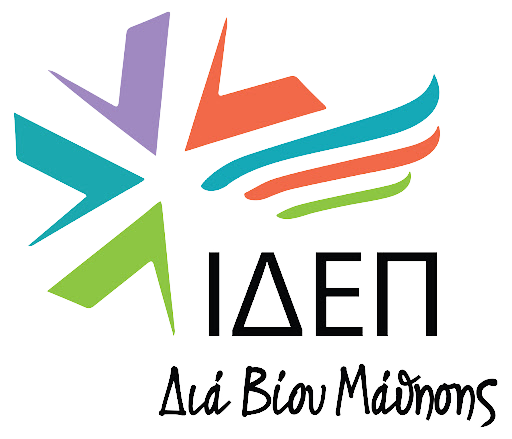 Τεχνική Σχολή Μακάριος Γ΄
Οργάνωση Κινητικοτήτων Erasmus +
σας ΕΥΧΑΡΙΣΤΩ
Ανδρεασ αντωνιου